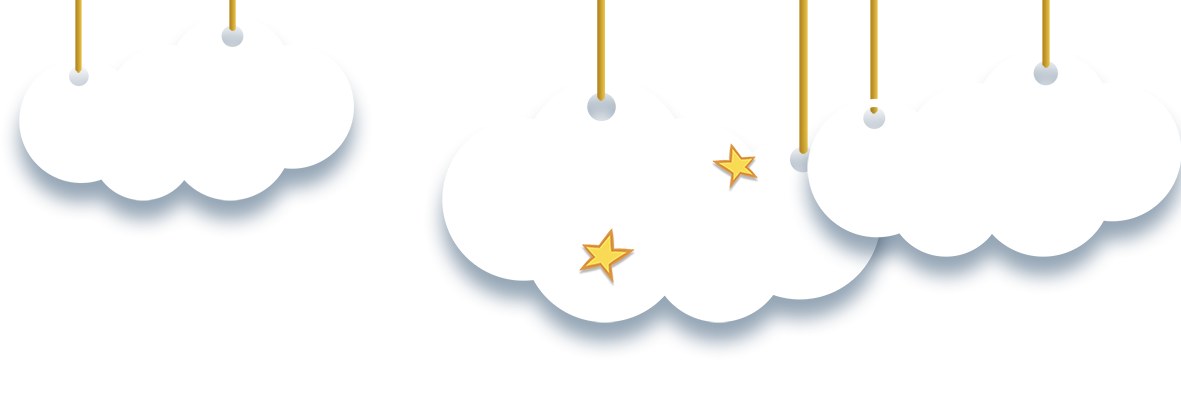 Ôn tập các số đến 100 (Tiết 1)
Ôn tập các số đến 100 (Tiết 1)
Chủ đề 1
Chủ đề 1
ÔN TẬP VÀ BỔ SUNG
ÔN TẬP VÀ BỔ SUNG
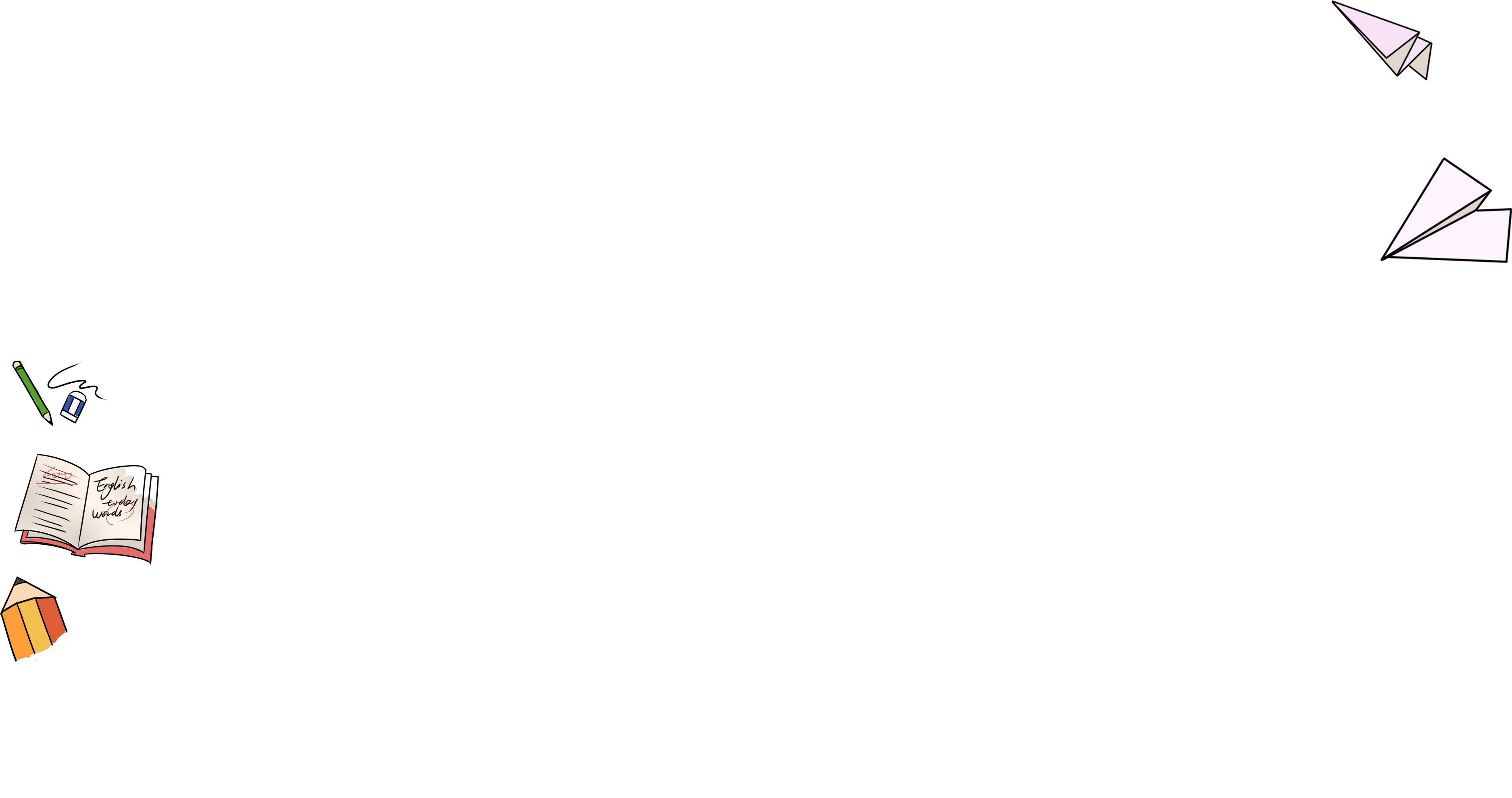 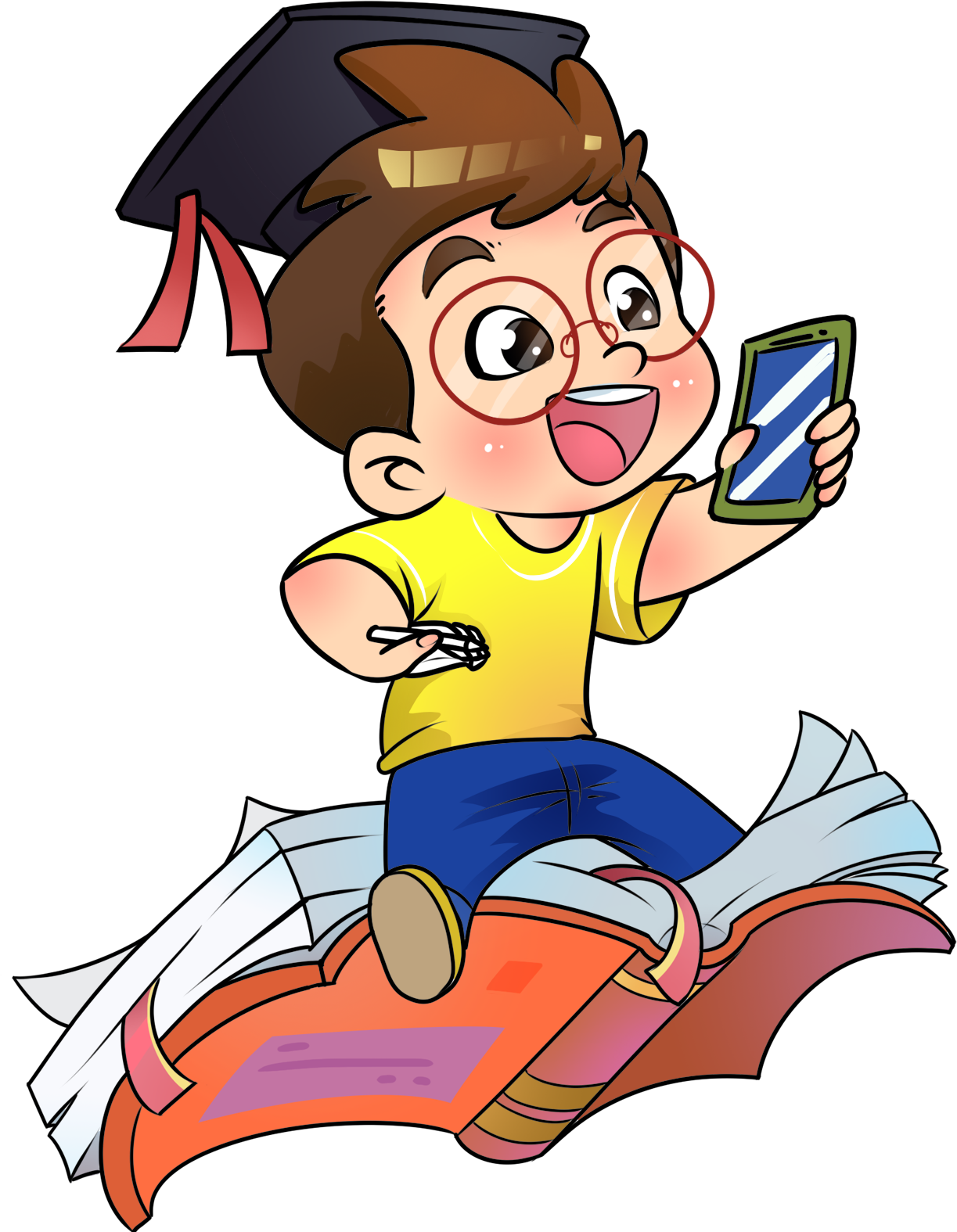 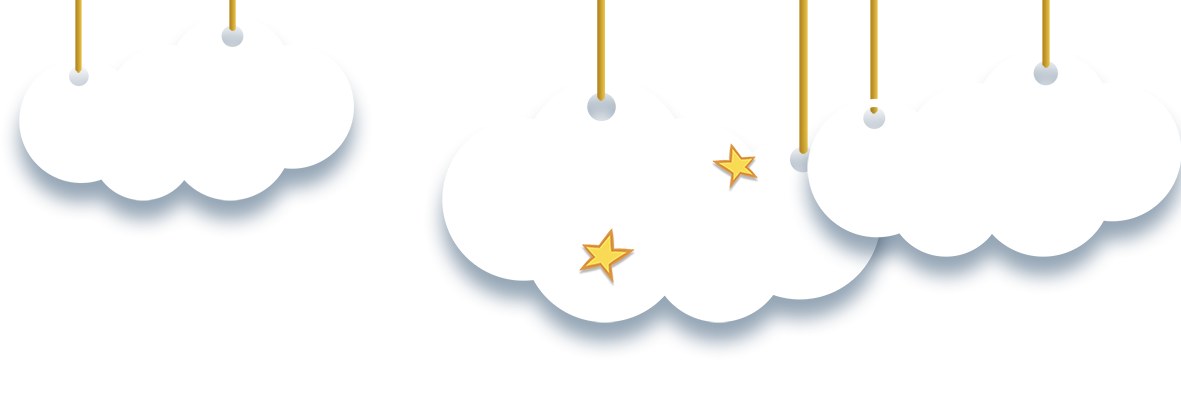 01
01
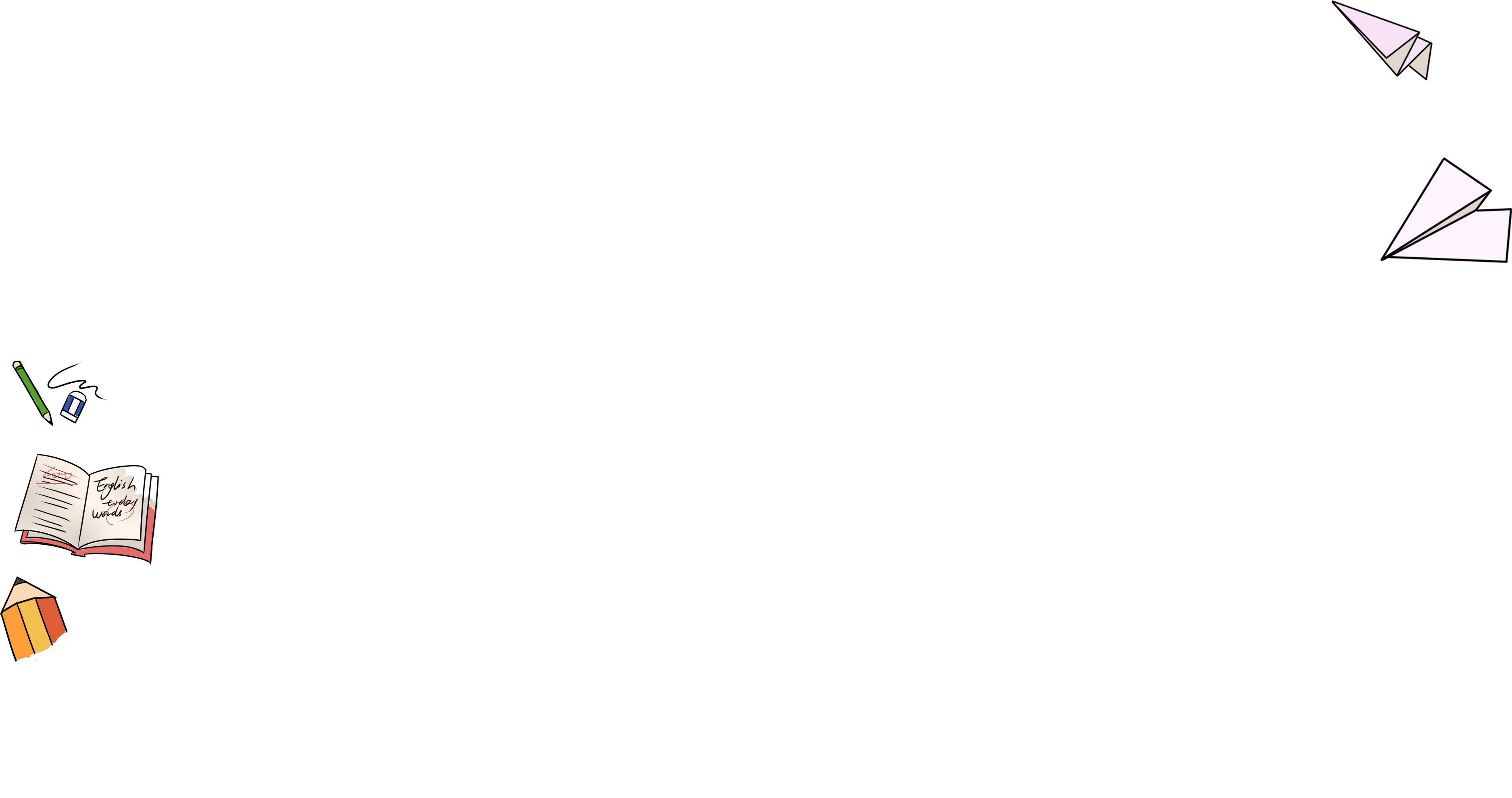 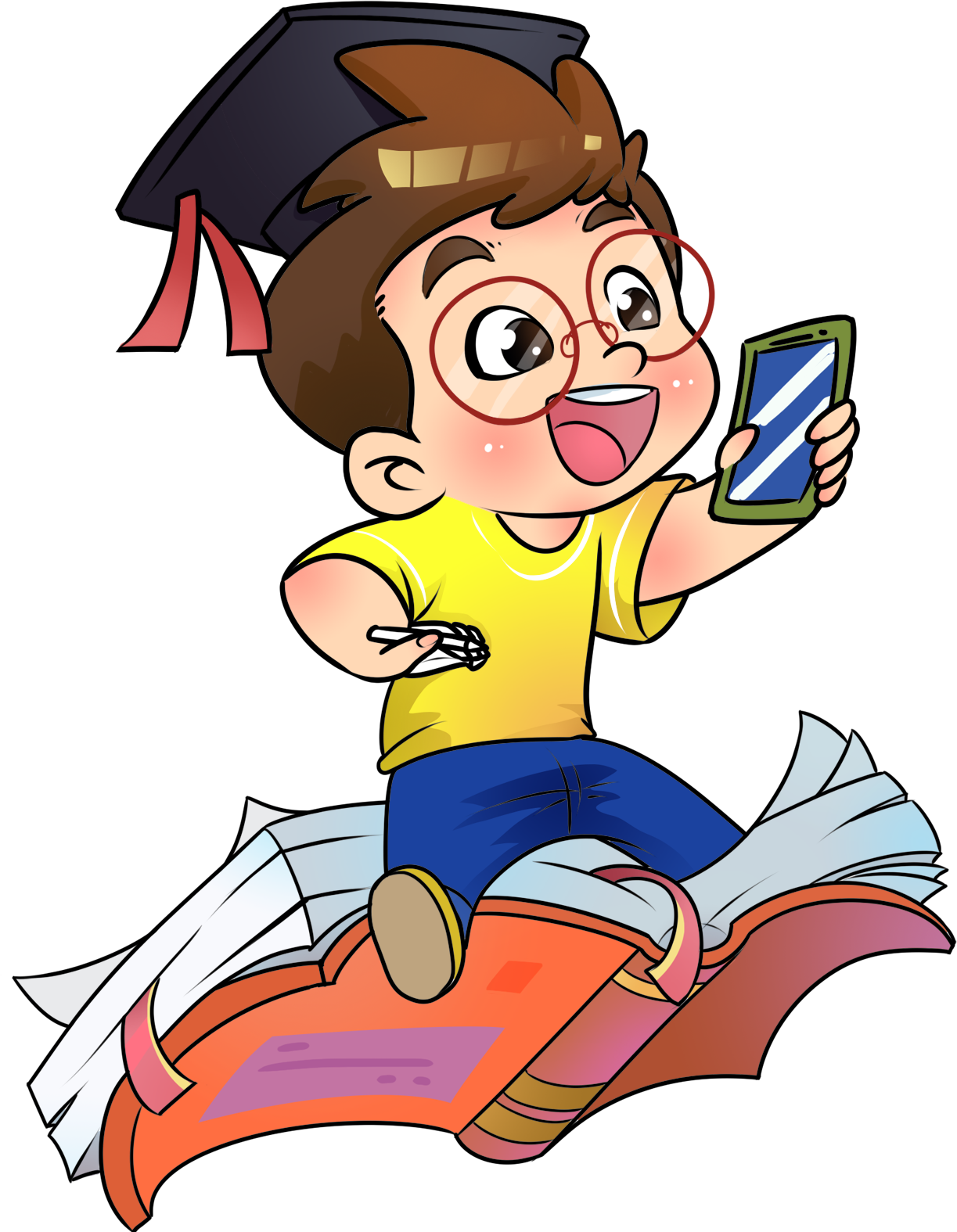 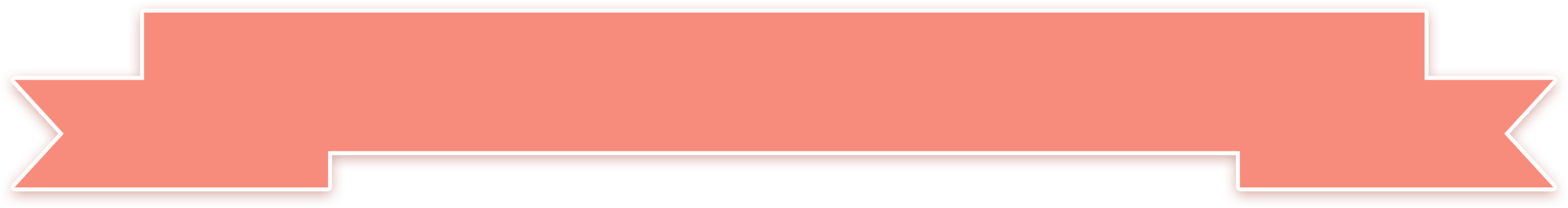 Khởi động
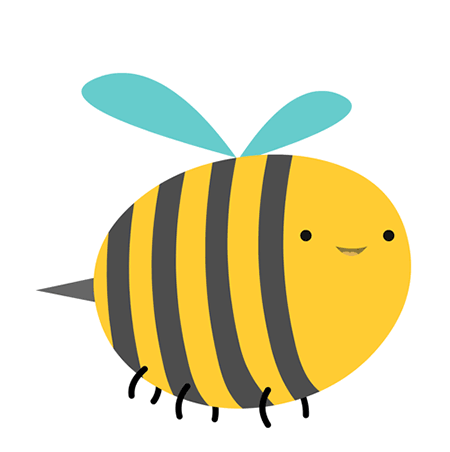 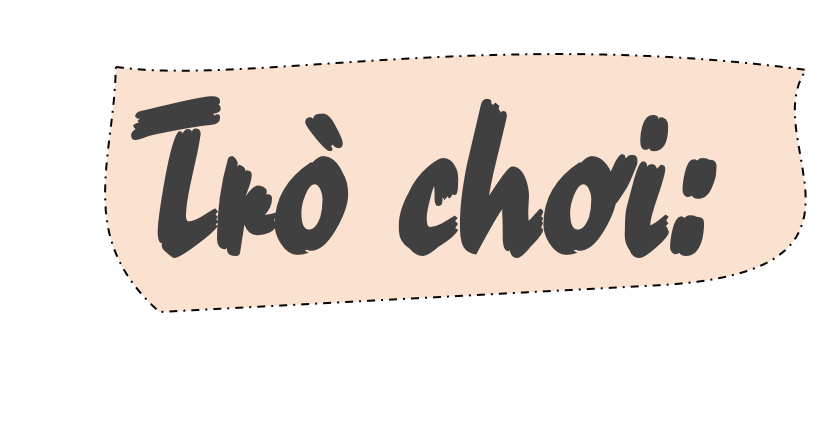 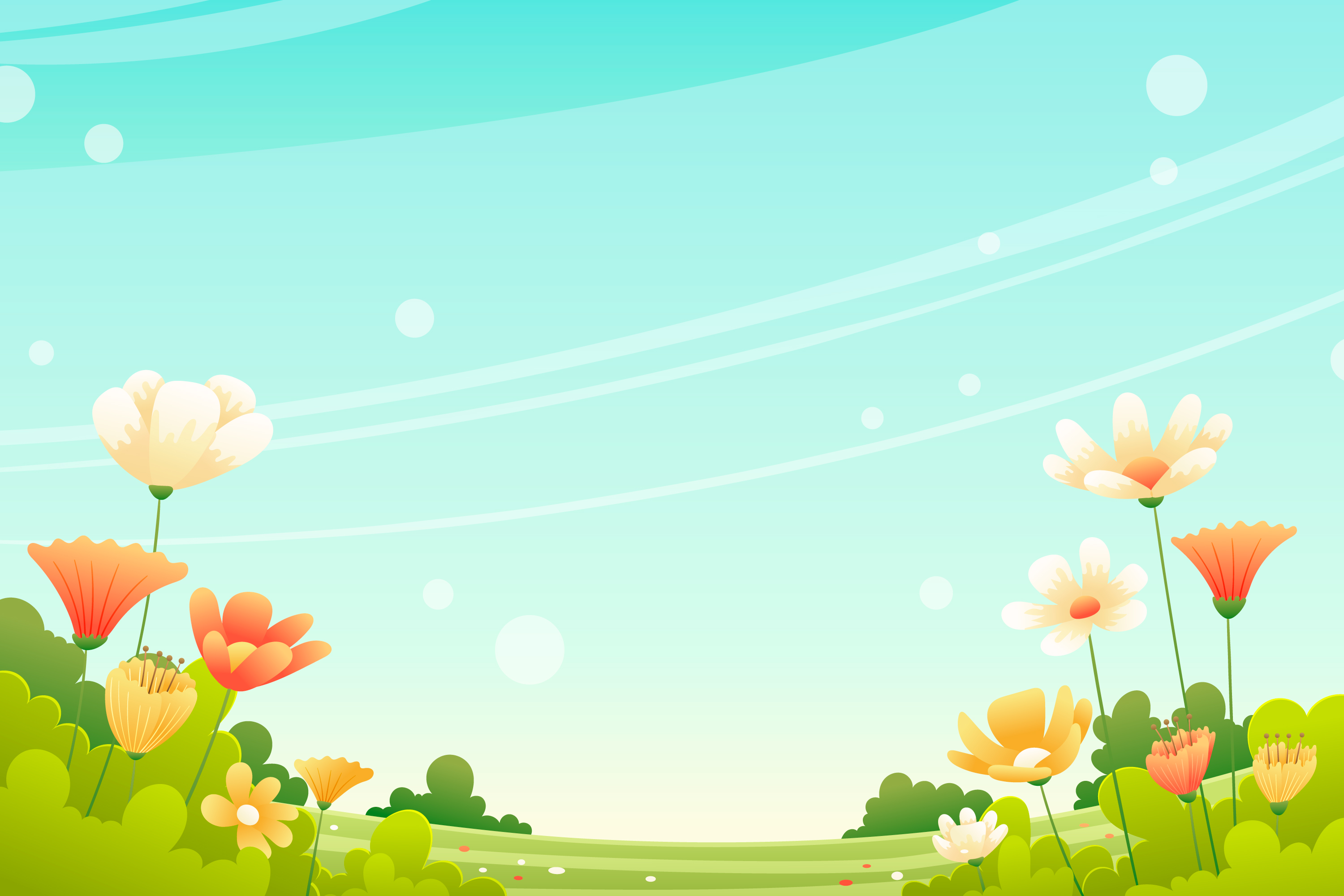 non
Ong
tìm
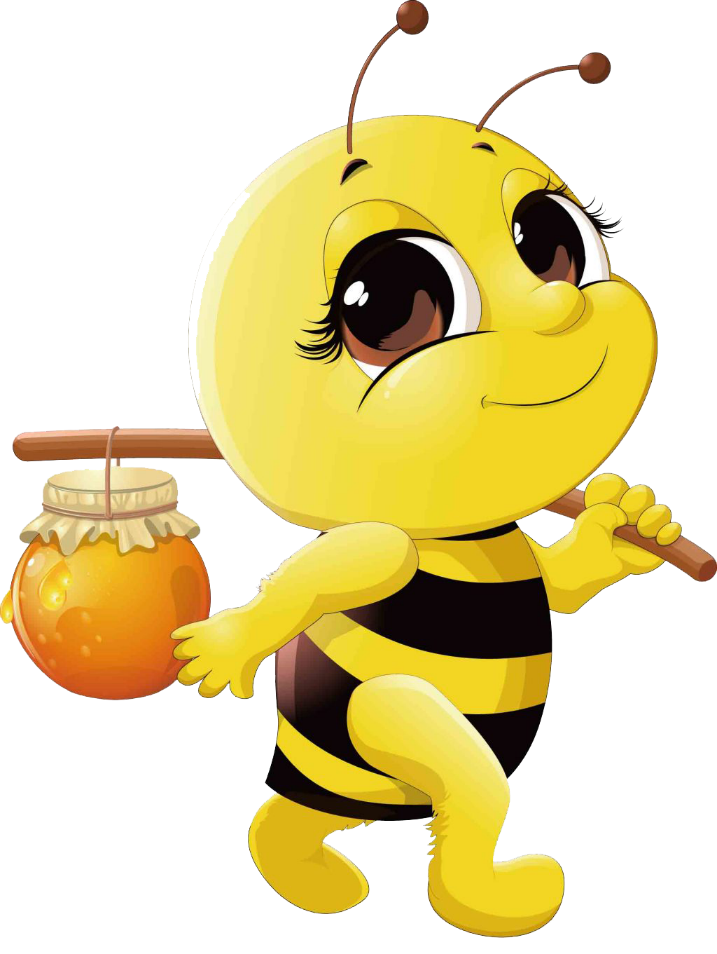 mật
Luật chơi:
Luật chơi:
- Em hãy giúp những chú ong non tìm mật bằng cách trả lời đúng các câu hỏi. Mỗi câu hỏi sẽ được giấu trong các bông hoa, em hãy chọn bông hoa bất kỳ để trả lời nhé.
-  Một câu hỏi gồm 4 đáp án, em hãy chọn đáp án đúng nhất để đem mật ngọt về cho những bạn ong đáng yêu nhé!
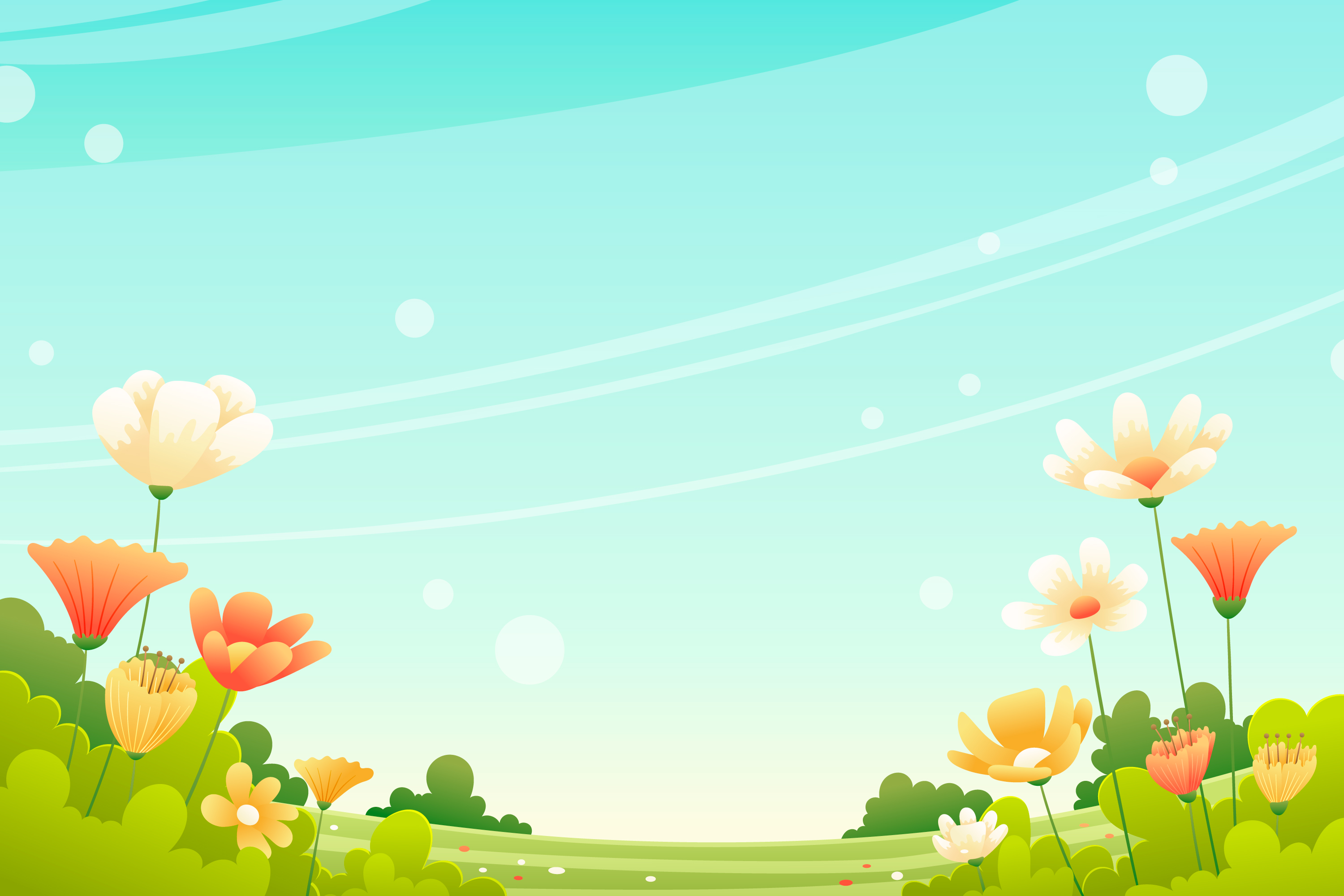 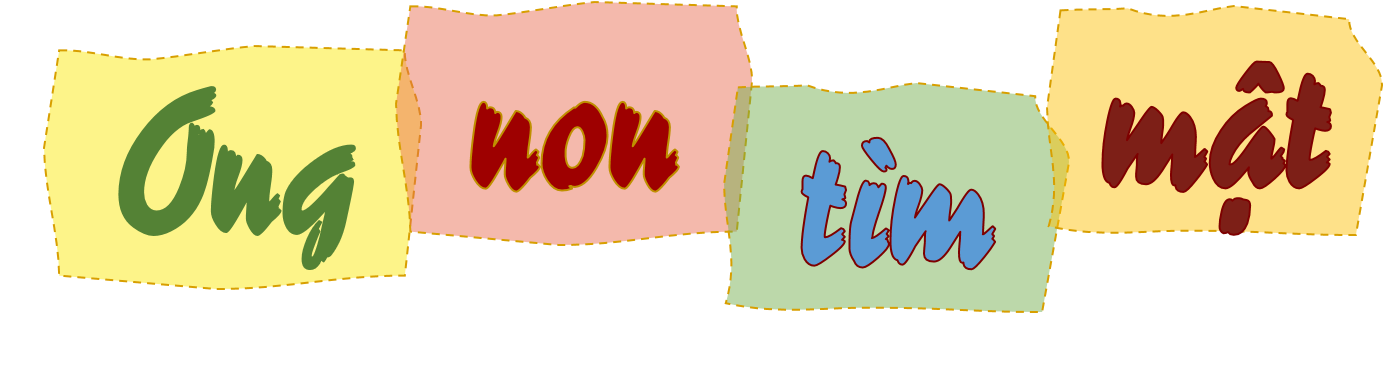 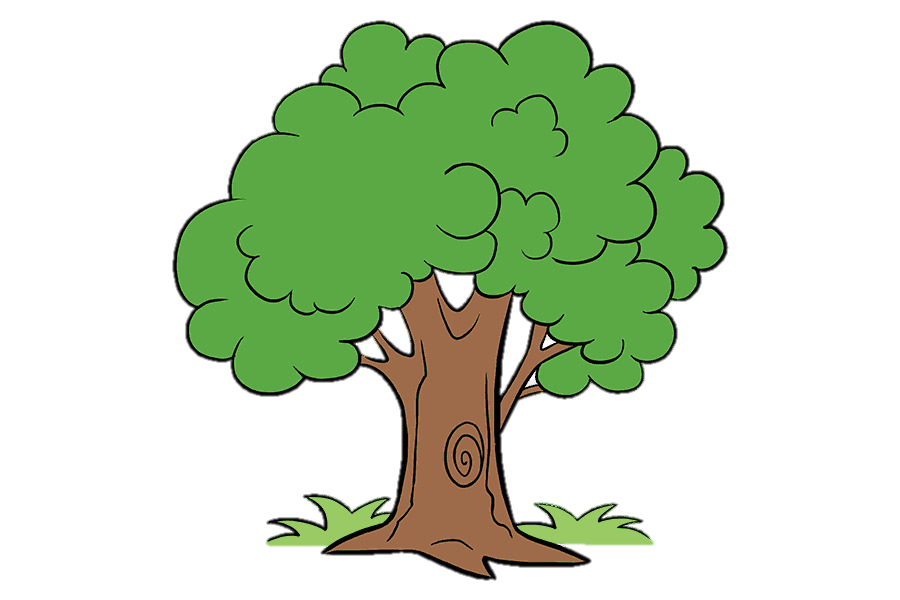 Trò chơi:
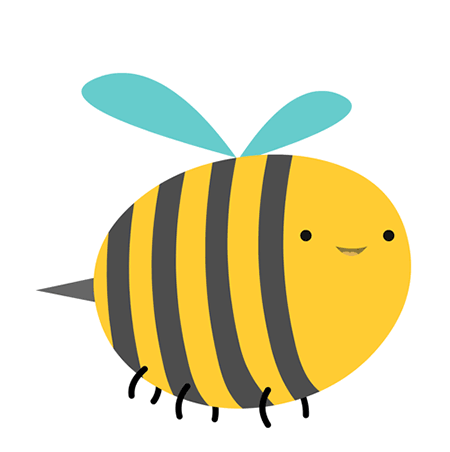 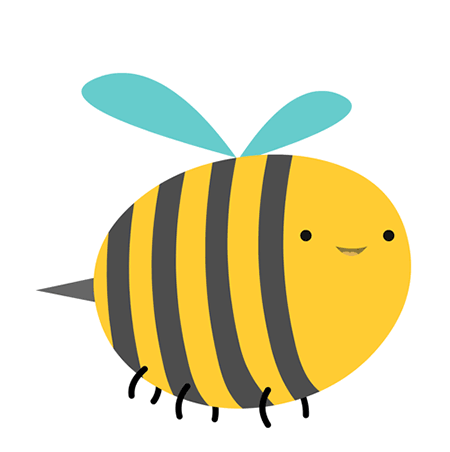 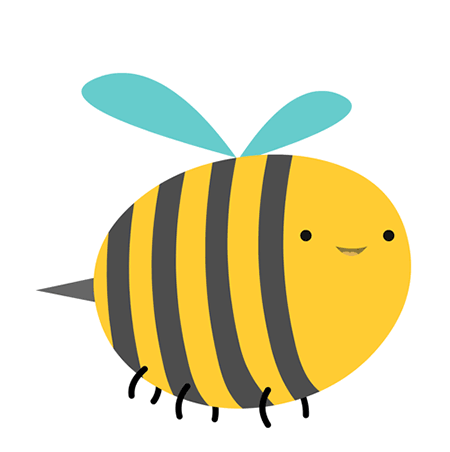 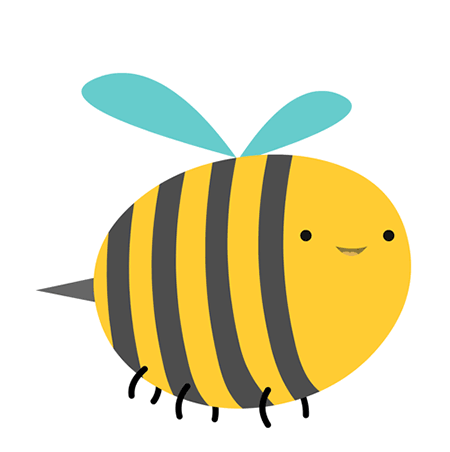 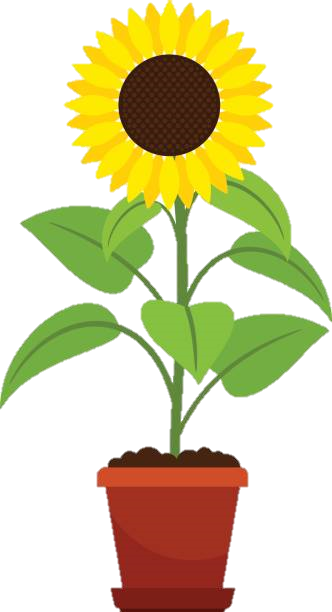 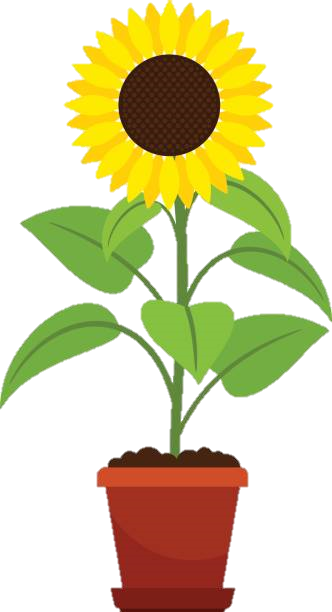 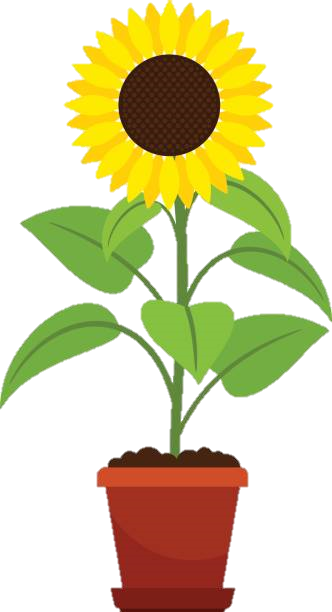 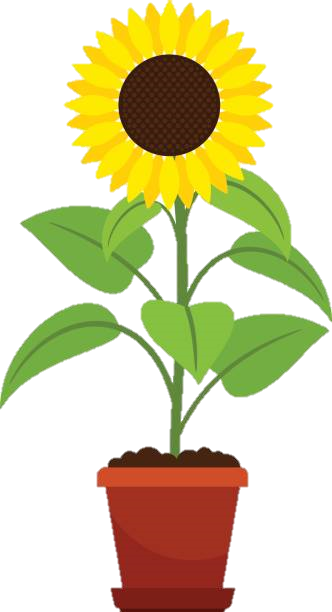 1
2
3
4
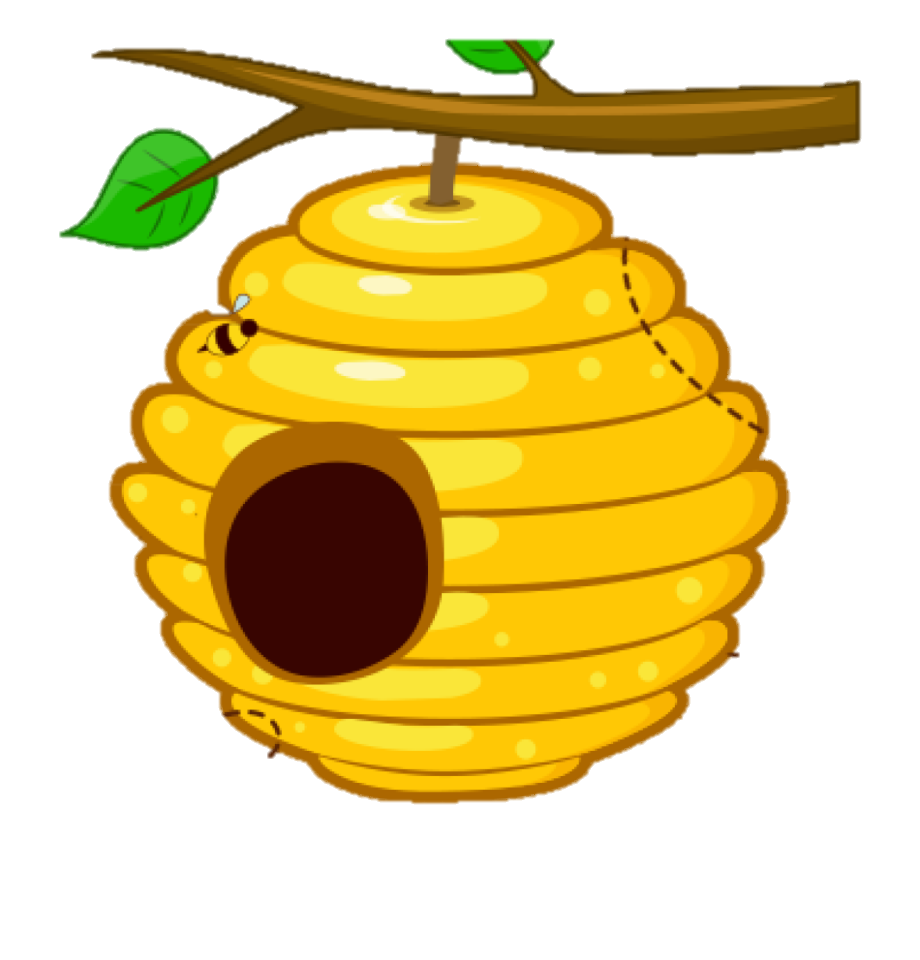 [Speaker Notes: Kích vào bông hoa để đến slide câu hỏi. Sau khi trả lời xong kích vào hình con ong gánh mật để quay lại silde câu hỏi. Kích vào hình con ong trên mỗi bông hoa để đưa mật về tổ và cây hoa biến mất.. Kích vào dấu mũi tên ở gốc cây để đến slide bài mới.]
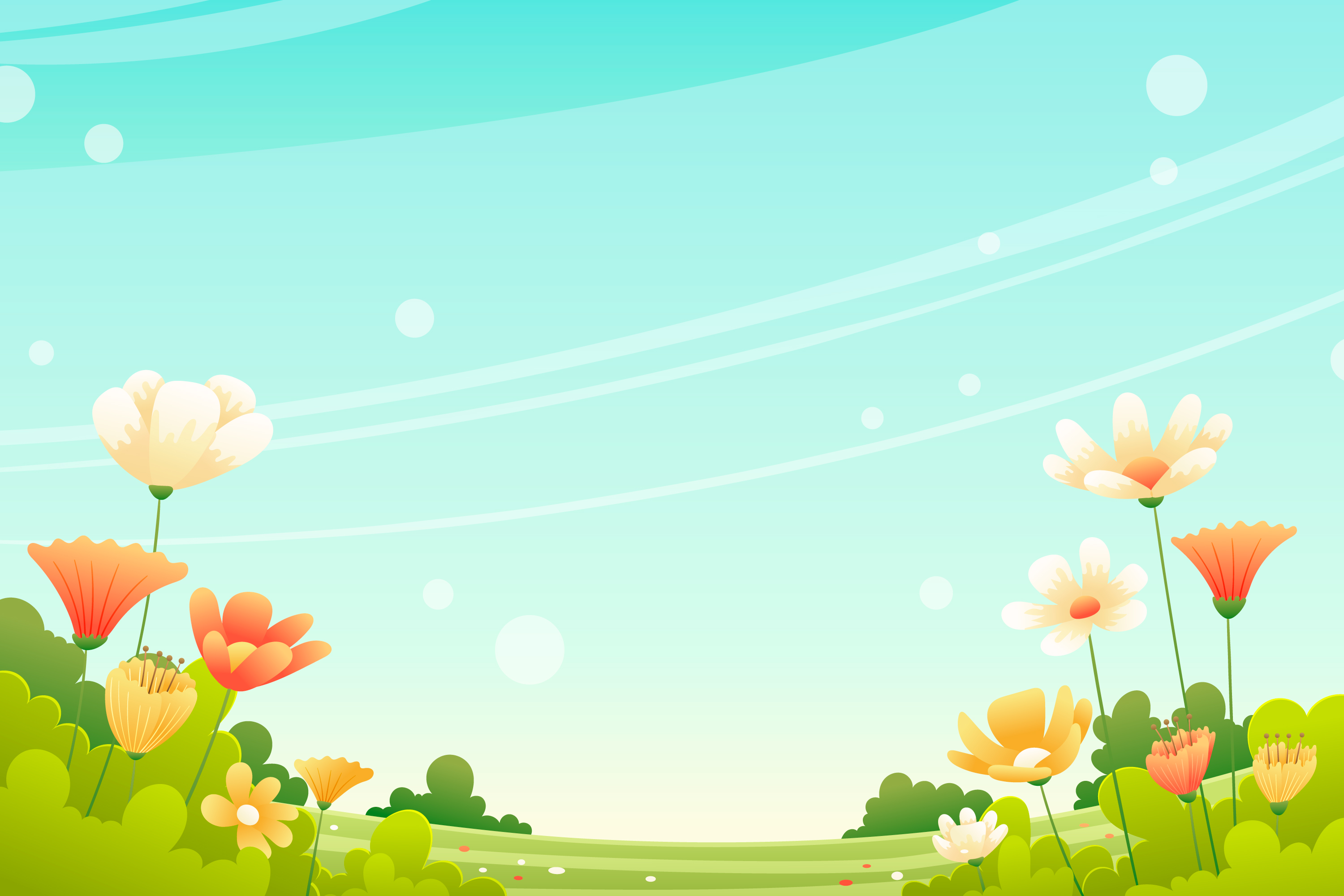 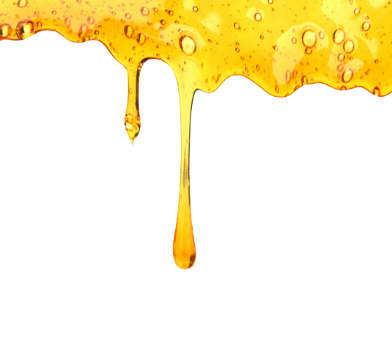 Tìm kết quả của phép tính sau:
54 + 12 = ?
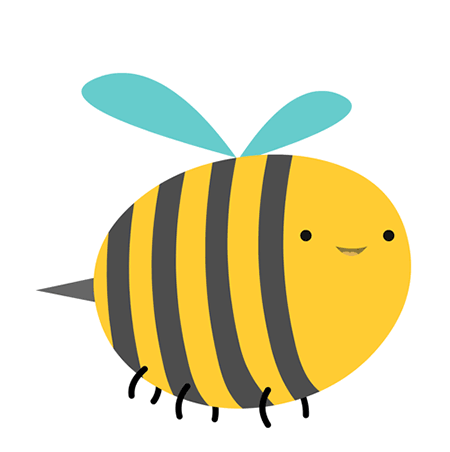 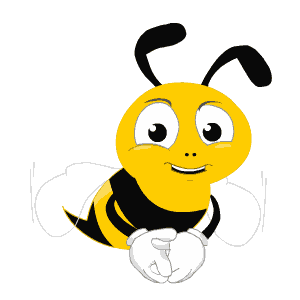 B. 60
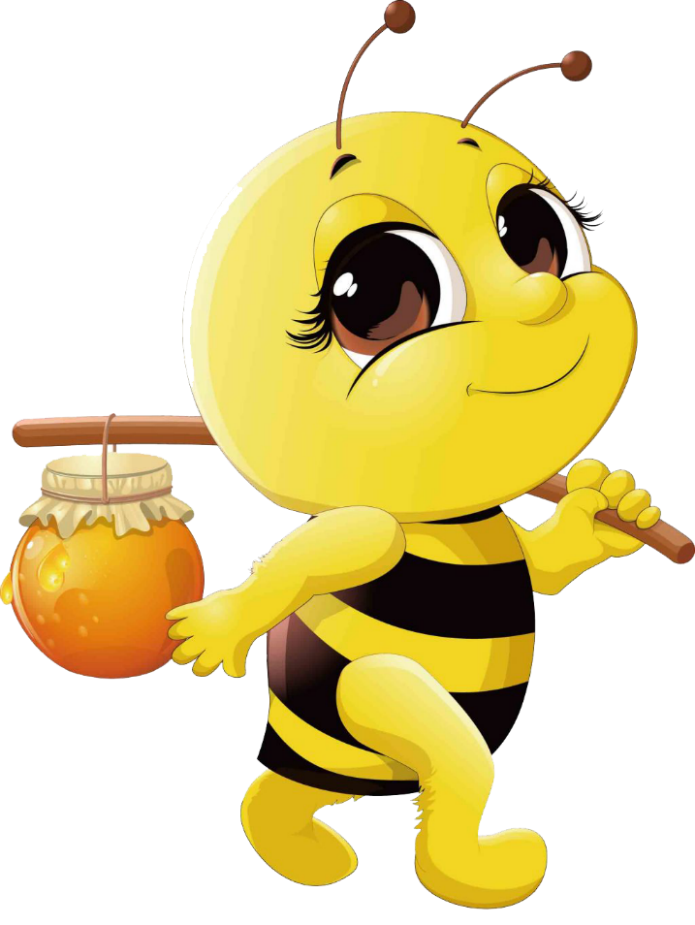 A. 66
D. 68
C. 32
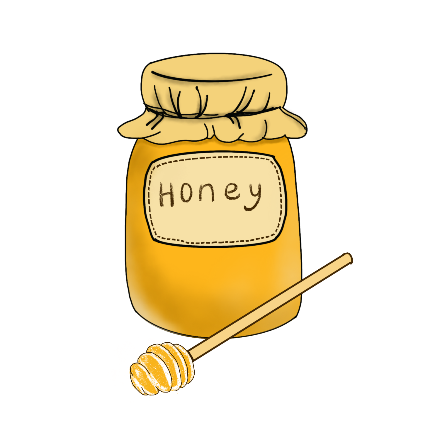 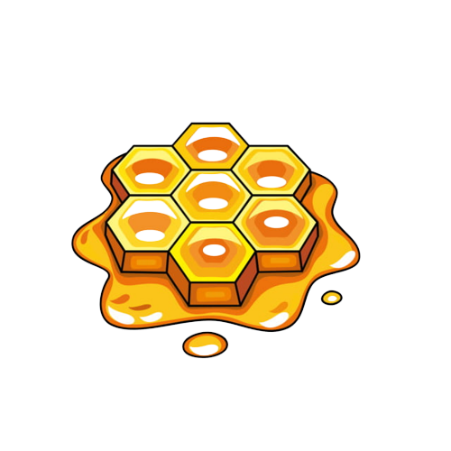 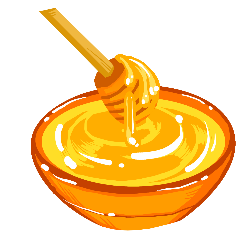 [Speaker Notes: Kích vào hình con ong gánh mật để quay lại slide câu hỏi]
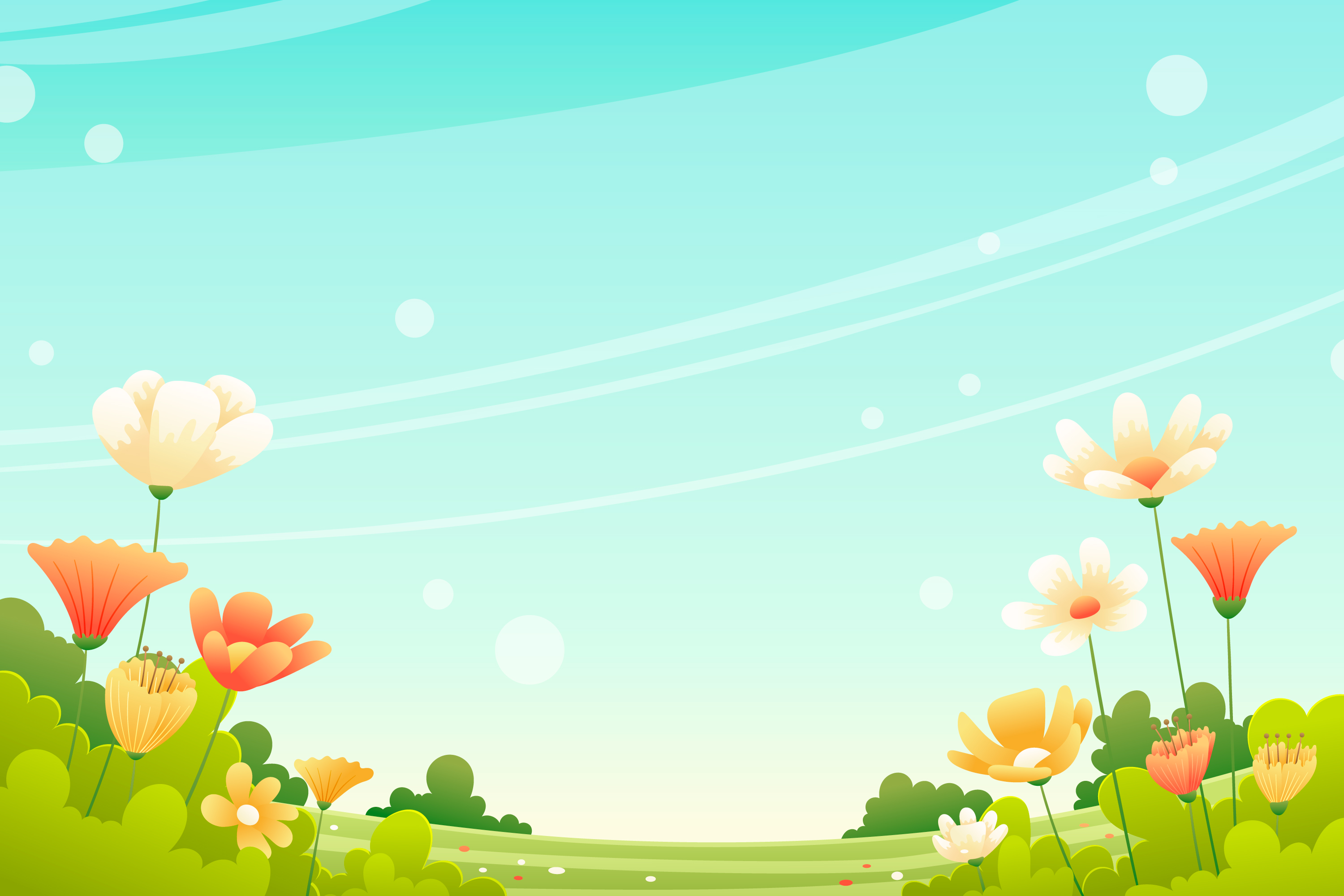 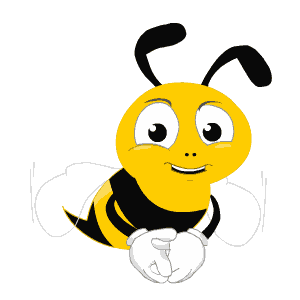 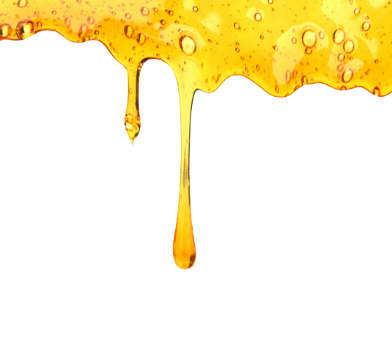 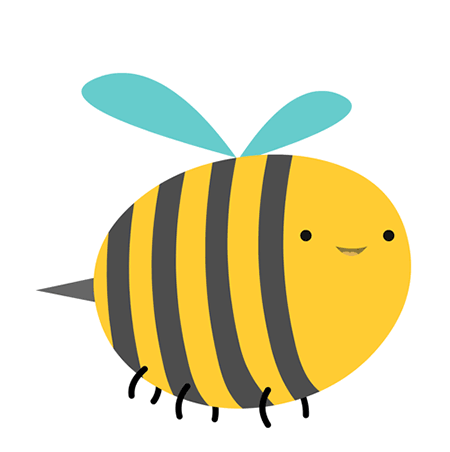 Viết số gồm: 
6 chục và 7 đơn vị
B. 76
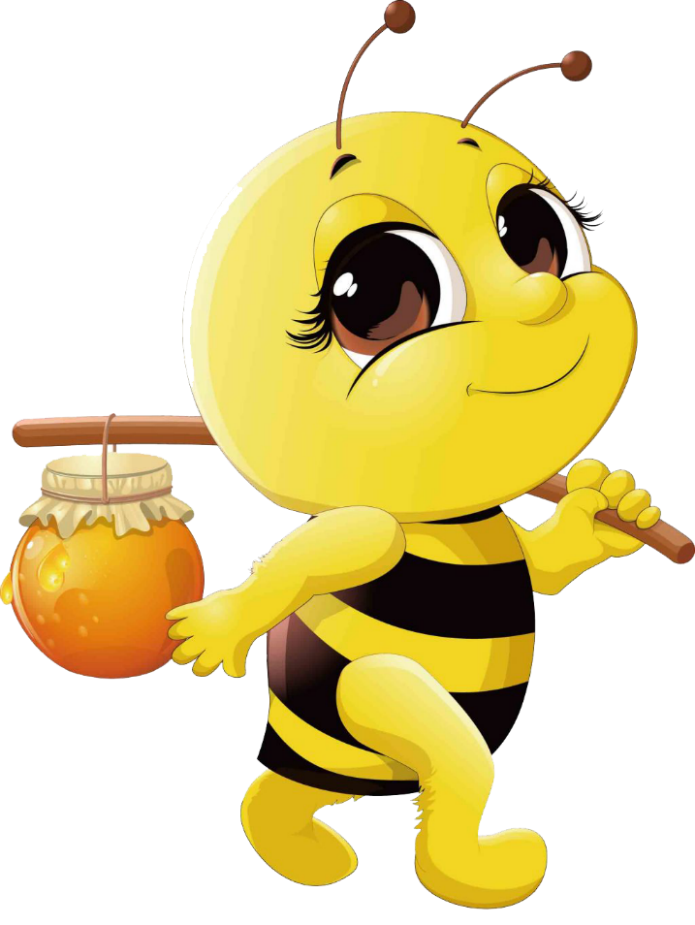 D. 70
A. 60
C. 67
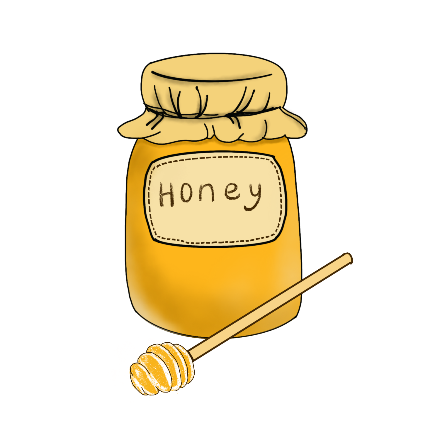 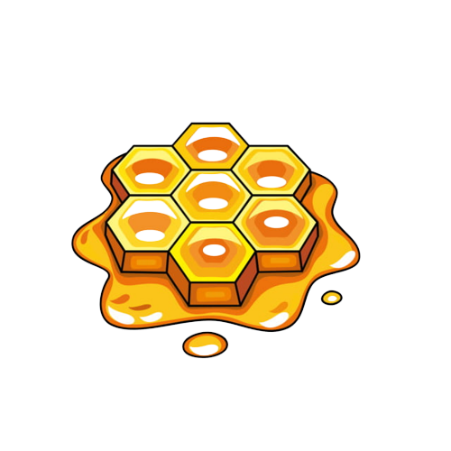 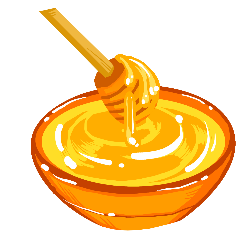 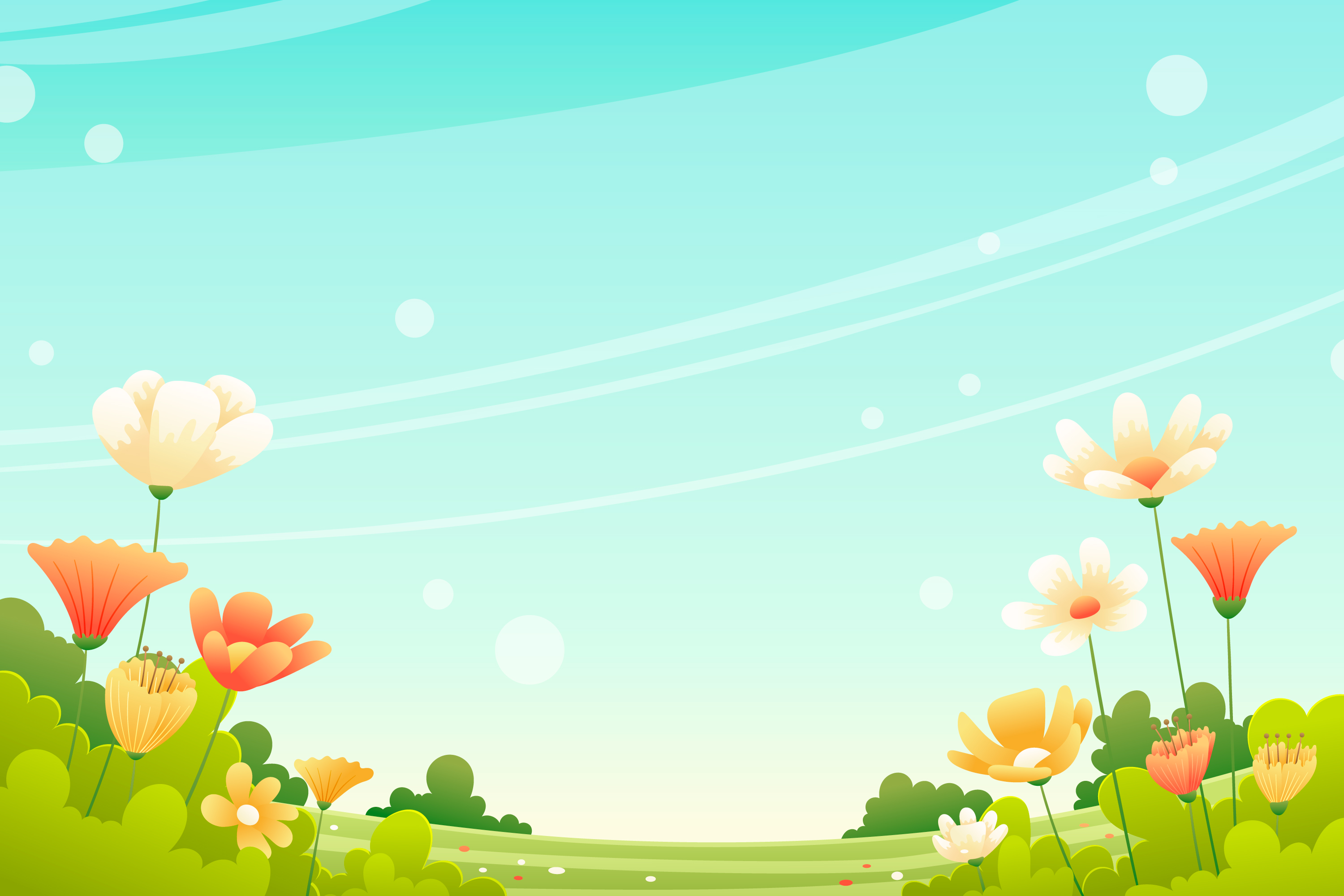 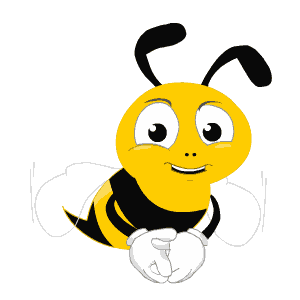 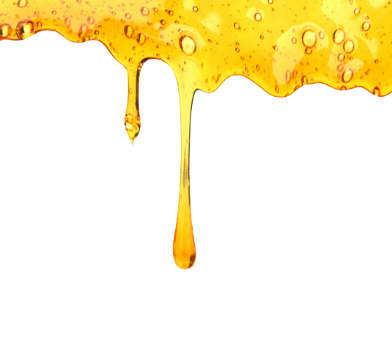 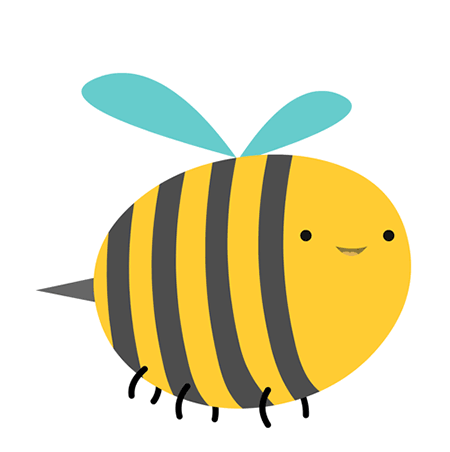 Viết số sau:
Năm mươi lăm
B. 50
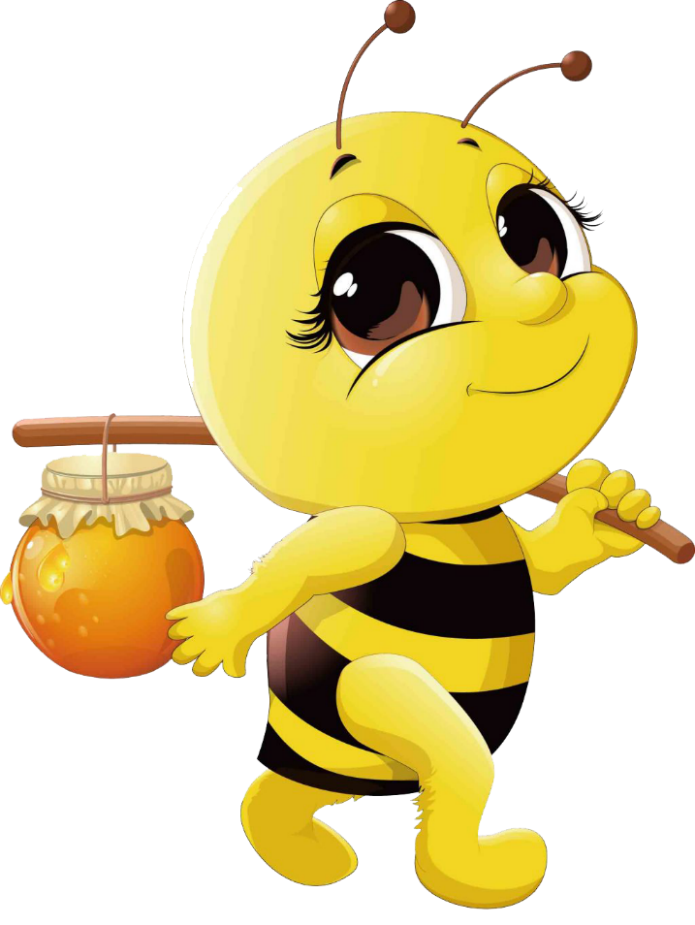 A. 05
D. 55
C. 15
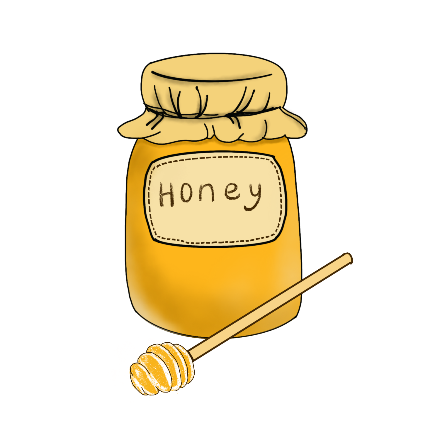 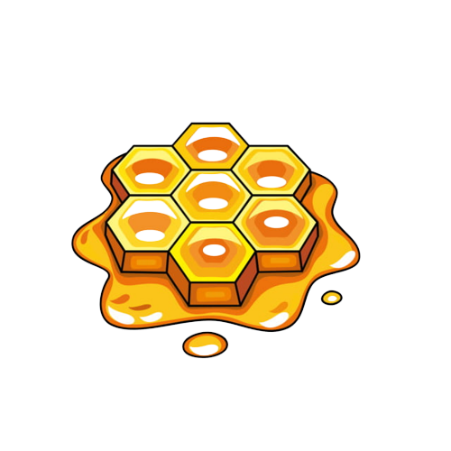 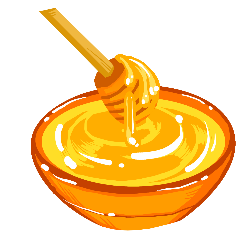 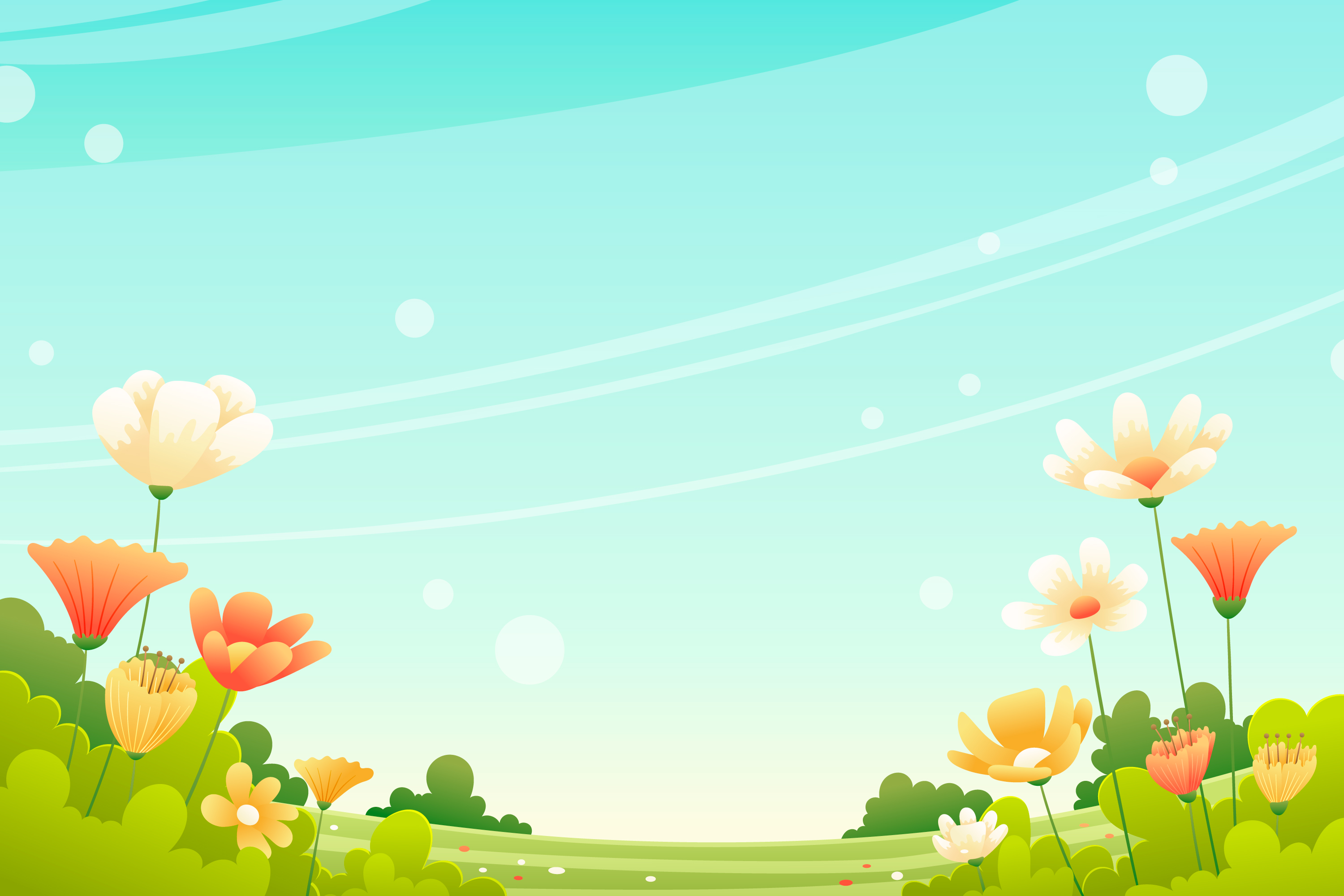 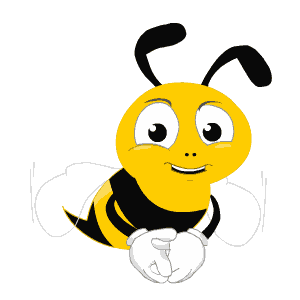 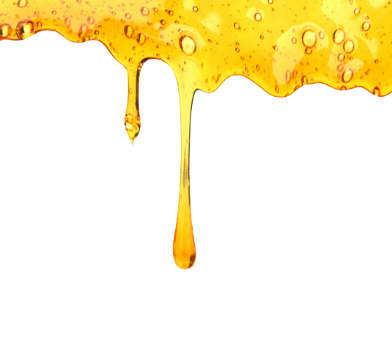 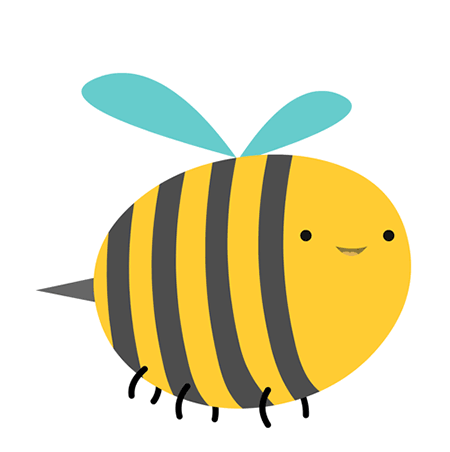 Số lớn nhất có hai chữ số là:
B. 99
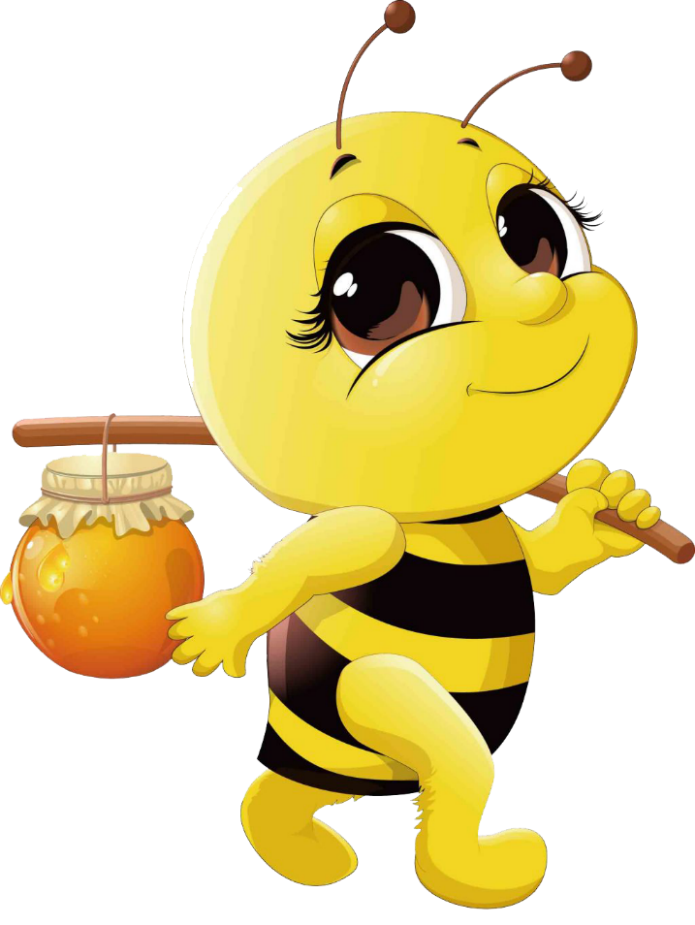 A. 90
D. 10
C. 98
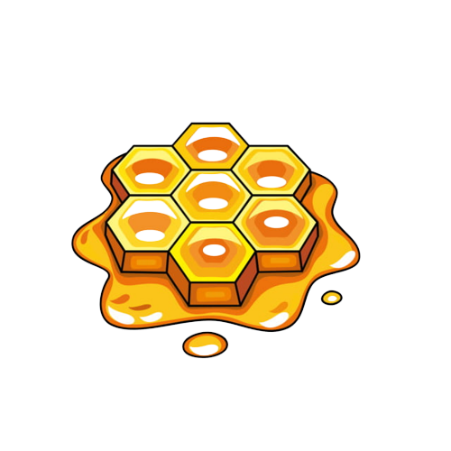 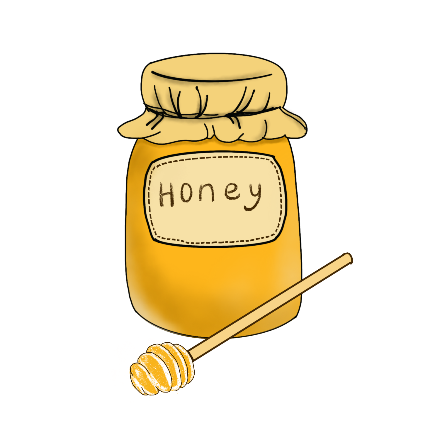 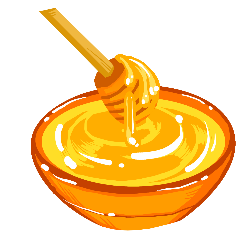 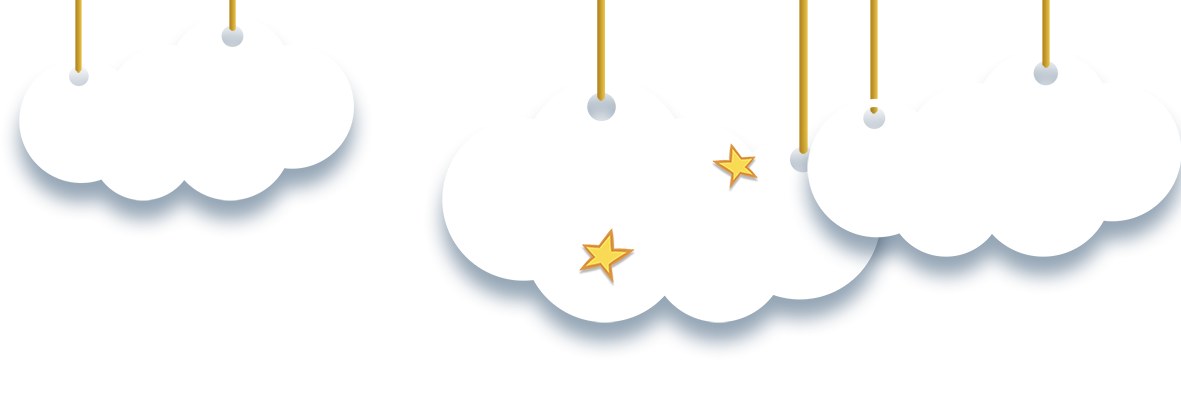 Ôn tập các số đến 100 (Tiết 1)
Ôn tập các số đến 100 (Tiết 1)
Chủ đề 1
Chủ đề 1
ÔN TẬP VÀ BỔ SUNG
ÔN TẬP VÀ BỔ SUNG
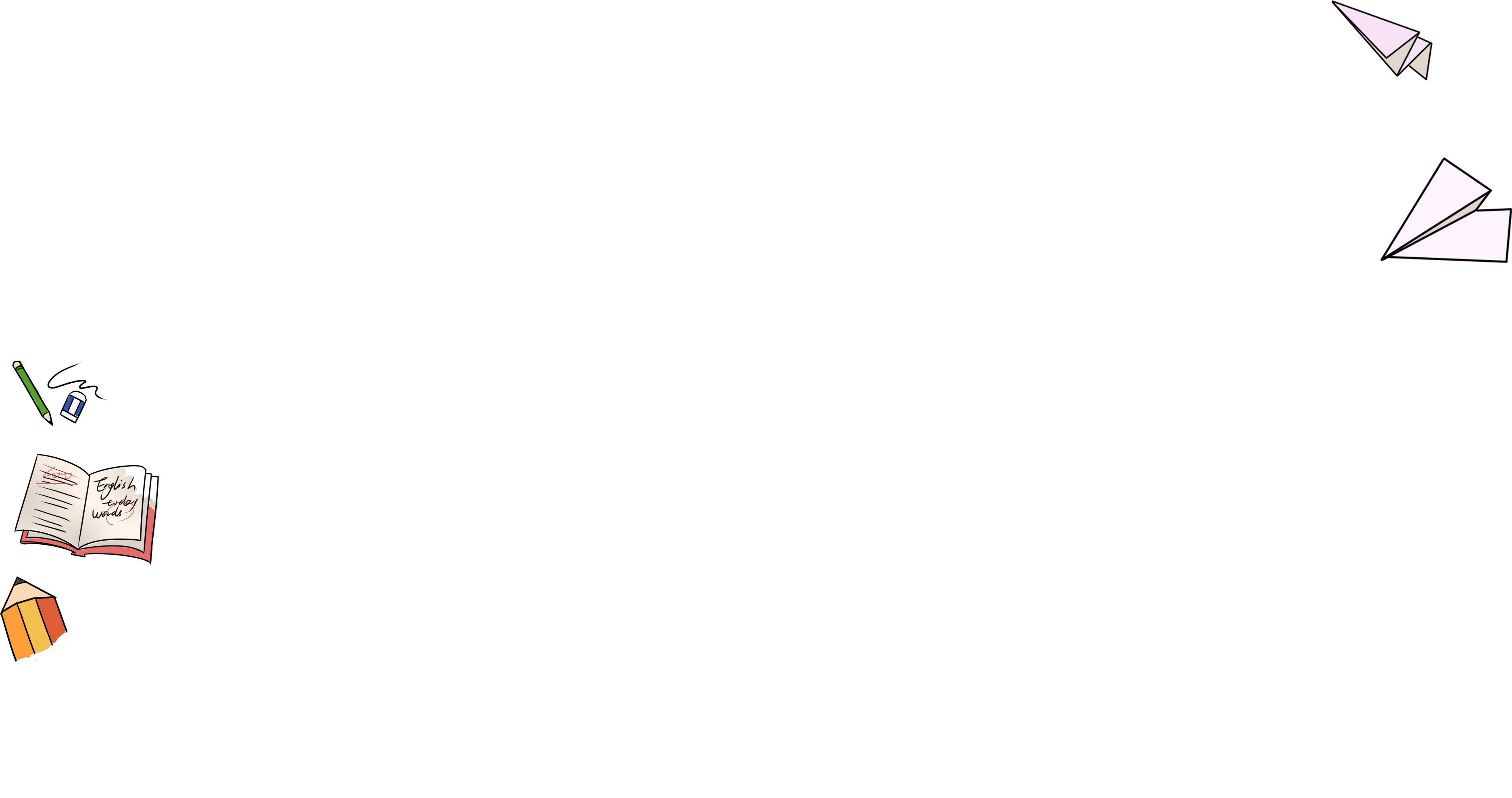 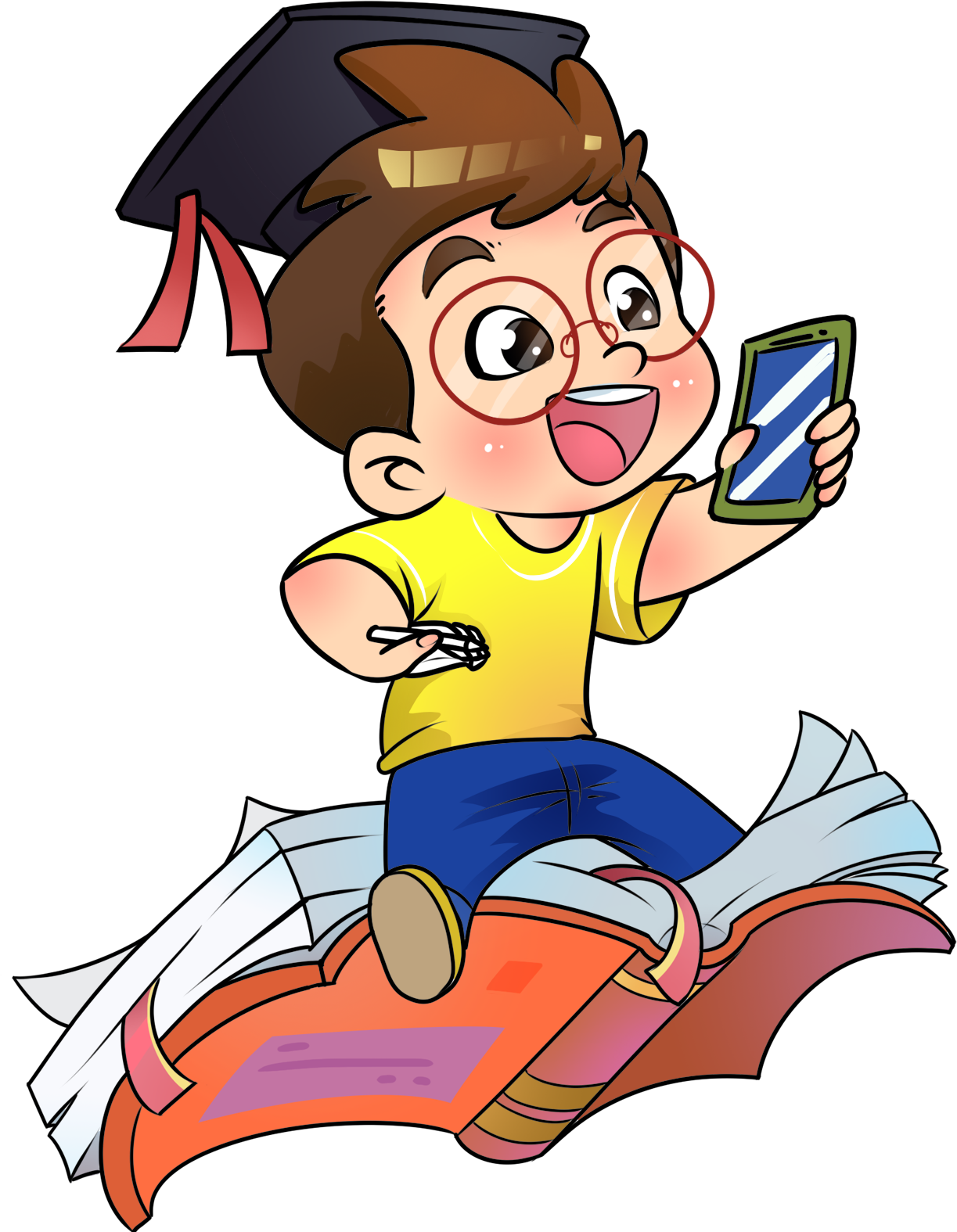 Bài 1:
Bài 1:
Hoàn thành bảng sau (theo mẫu):
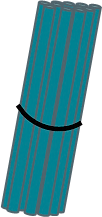 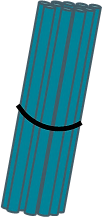 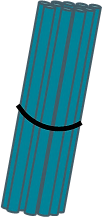 3
4
34
Ba mươi tư
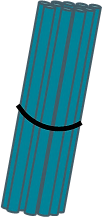 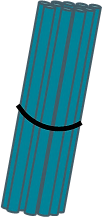 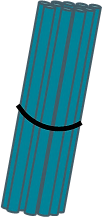 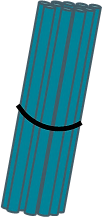 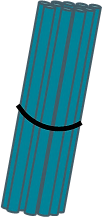 ?
?
?
5
1
51
Năm mươi mốt
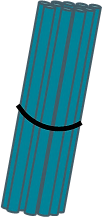 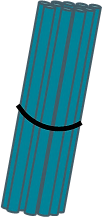 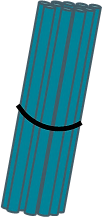 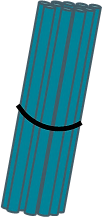 ?
?
4
6
46
Bốn mươi sáu
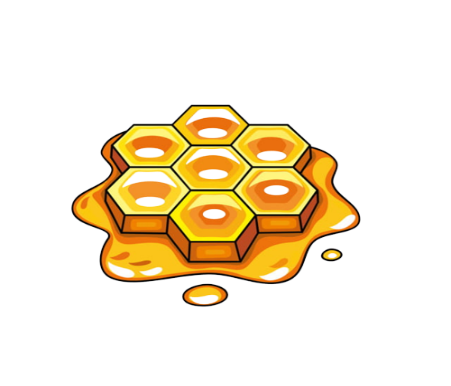 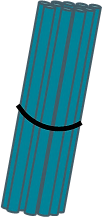 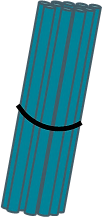 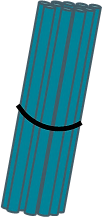 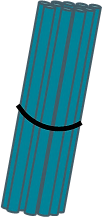 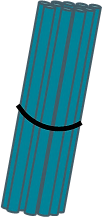 ?
?
?
?
5
5
55
Năm mươi lăm
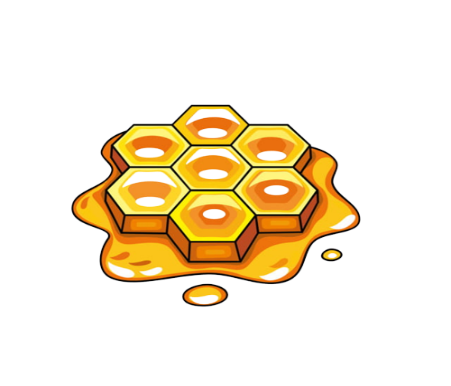 Trò chơi:
Bài 2 :
Bài 2 :
Tìm cà rốt cho thỏ
Tìm cà rốt cho thỏ
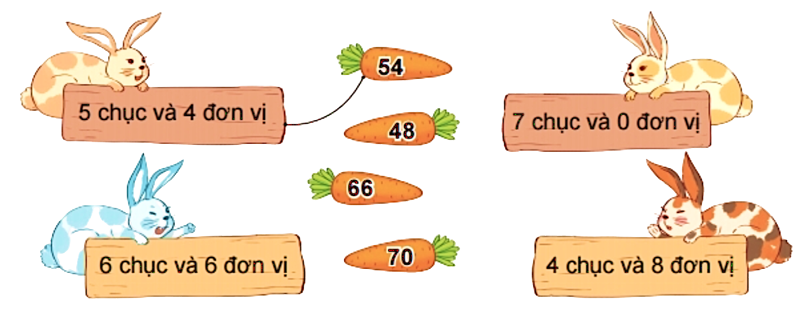 Trò chơi:
Bài 2 :
Bài 2 :
Tìm cà rốt cho thỏ
Tìm cà rốt cho thỏ
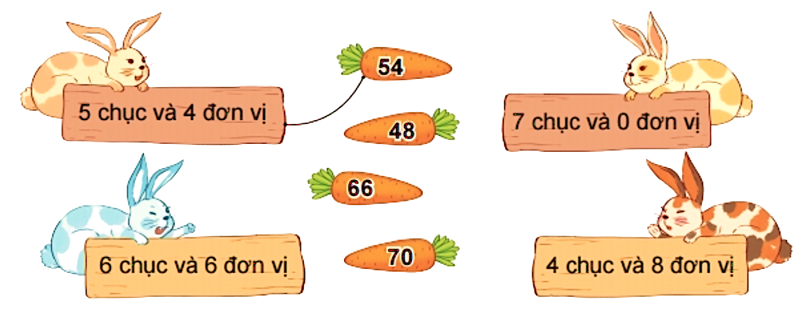 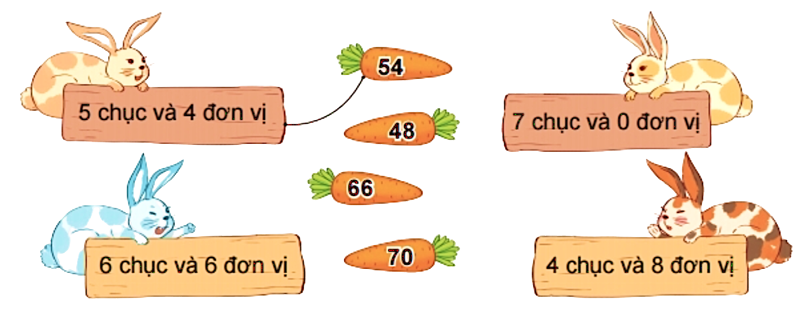 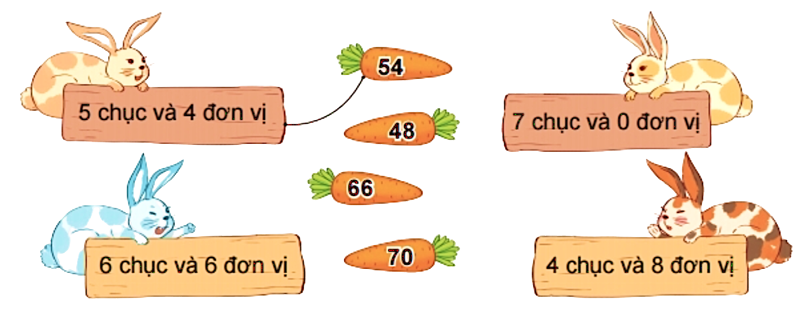 Chúng ta cùng đọc lại những số này nhé!
Chúng ta cùng đọc lại những số này nhé!
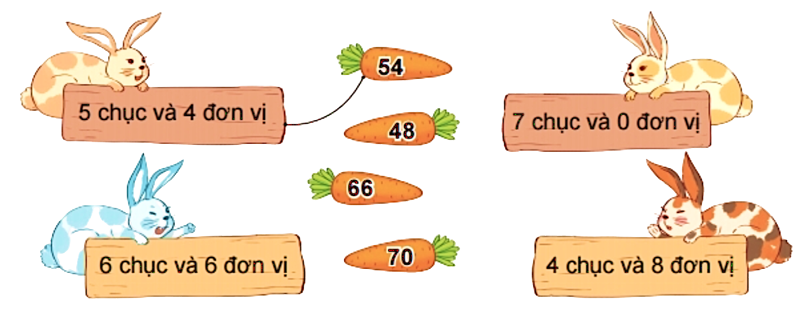 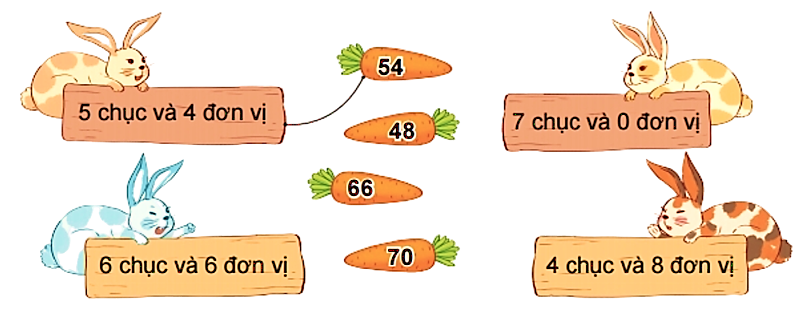 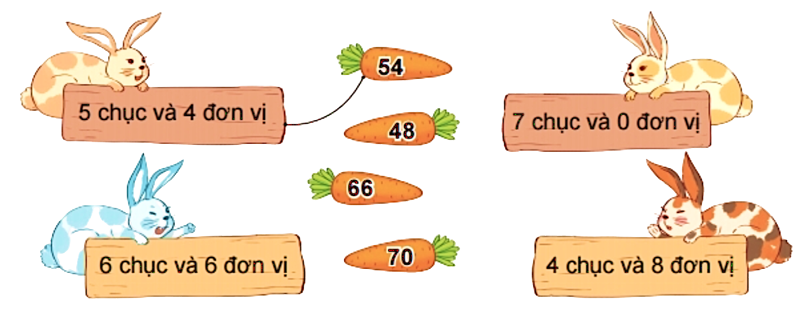 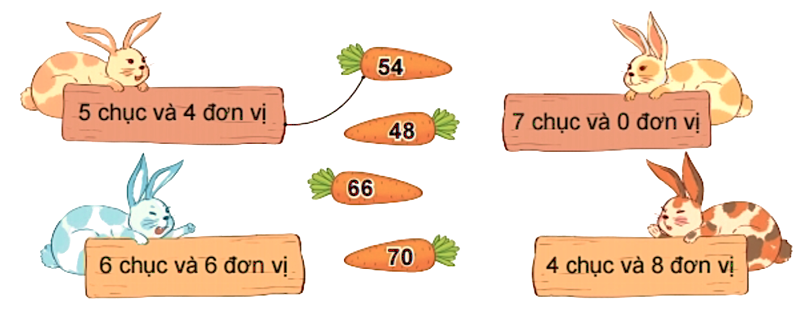 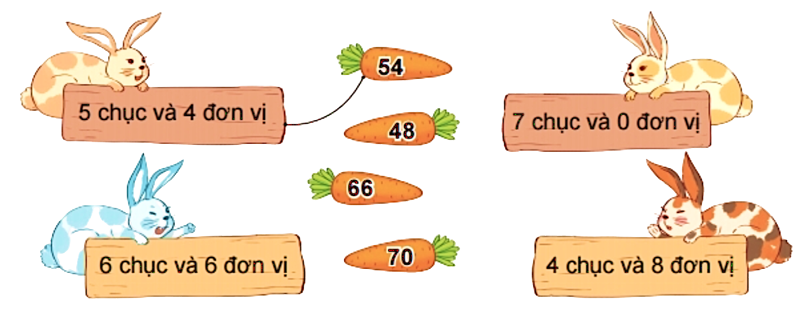 Hoàn thành bảng sau (theo mẫu):
Bài 3 :
Bài 3 :
Năm mươi bảy
5 chục và 7 đơn vị
57
Bảy mươi lăm
7 chục và 5 đơn vị
75
?
64
6 chục và 4 đơn vị
?
?
Sáu mươi tư
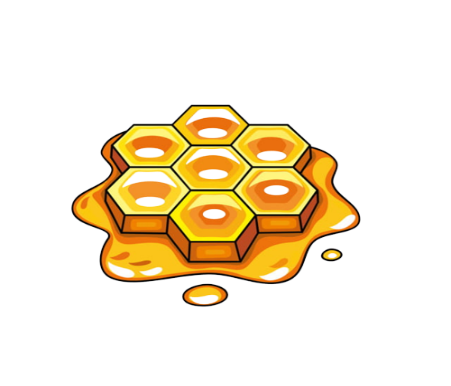 ? chục và ? đơn vị
91
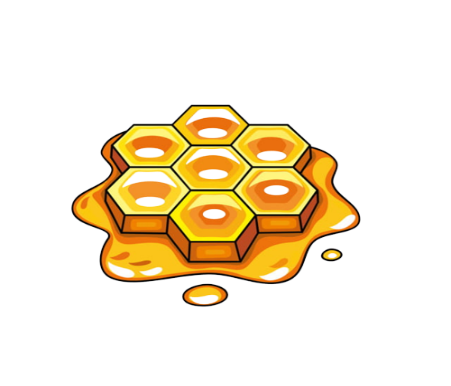 Chín mươi mốt
?
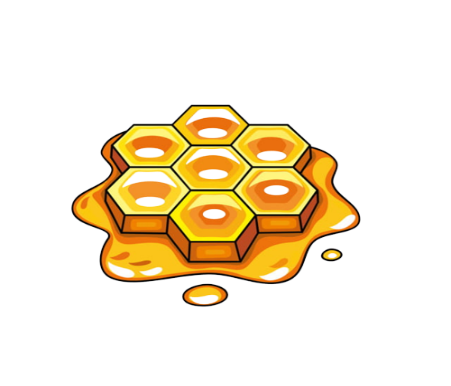 Bài 4 :
Bài 4 :
a. Tìm những bông hoa ghi số lớn hơn 60
b. Tìm những bông hoa ghi số bé hơn 50
c. Tìm những bông hoa ghi số vừa lớn hơn 50 vừa bé hơn 60
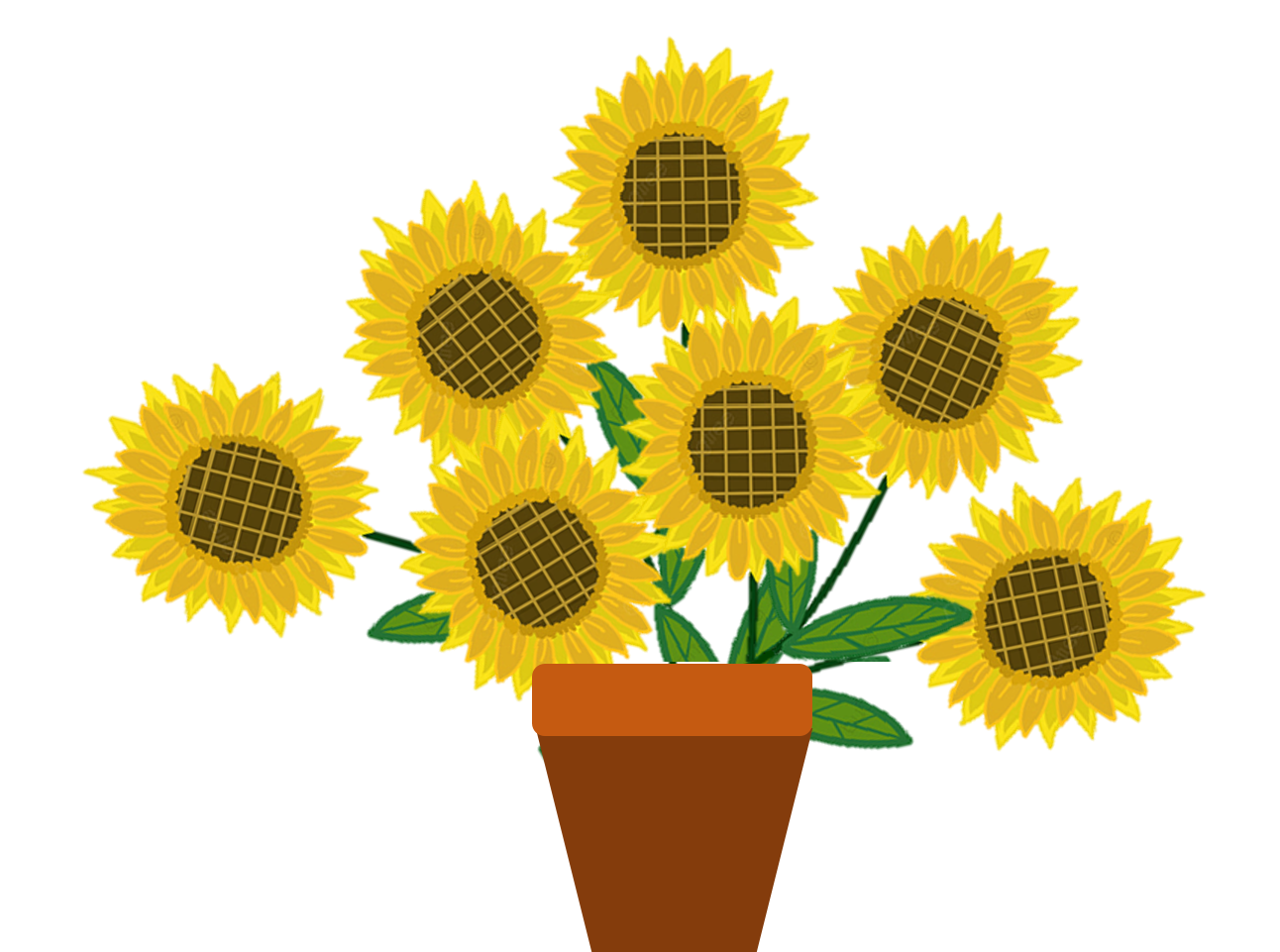 58
49
50
29
51
69
89
c. Tìm những bông hoa ghi số vừa lớn hơn 50 vừa bé hơn 60
Bài 4 :
a. Tìm những bông hoa ghi số lớn hơn 60
Bài 4 :
b. Tìm những bông hoa ghi số bé hơn 50
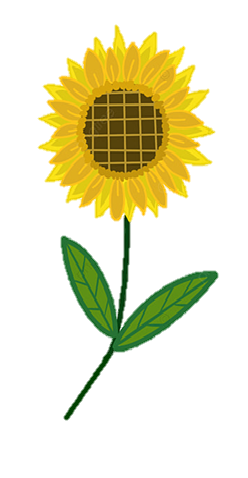 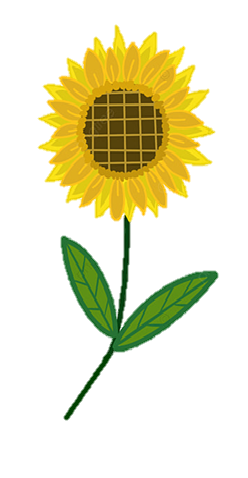 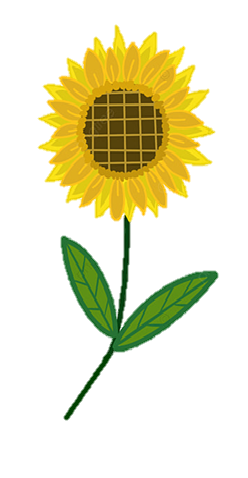 58
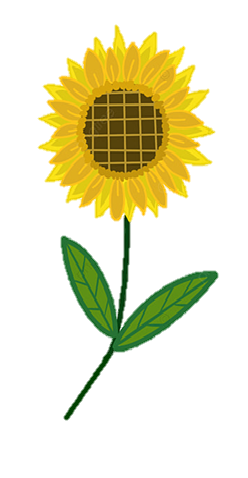 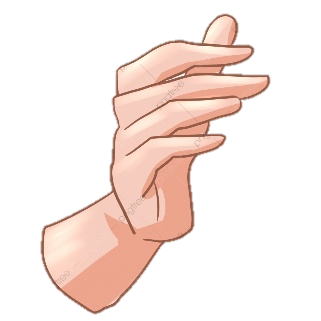 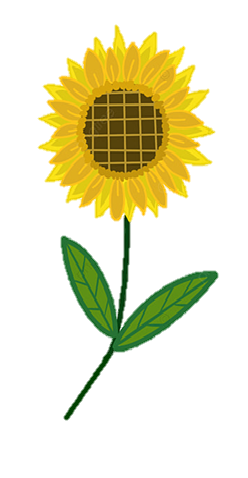 50
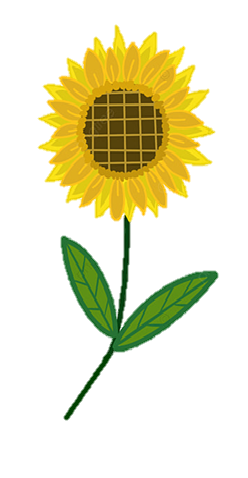 49
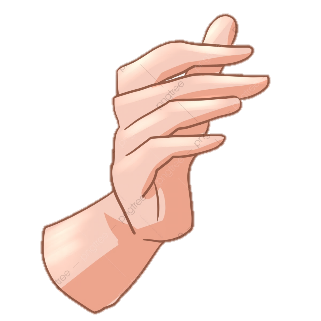 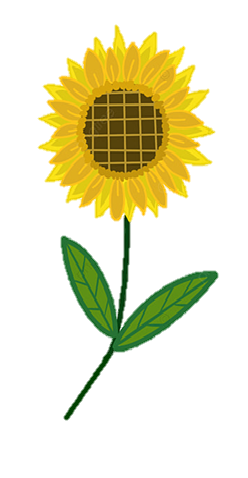 51
29
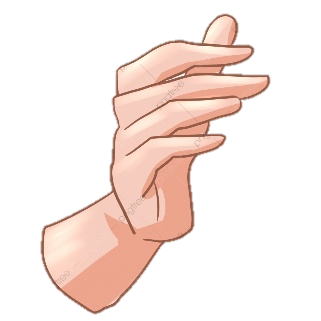 89
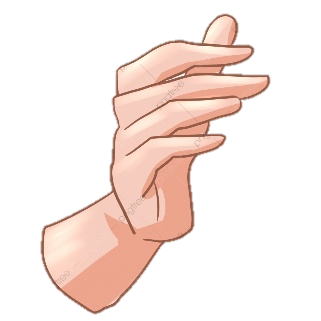 69
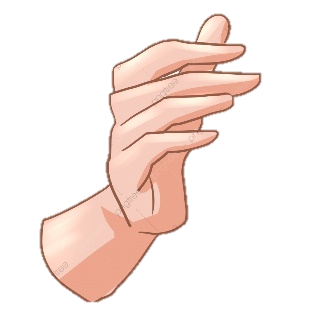 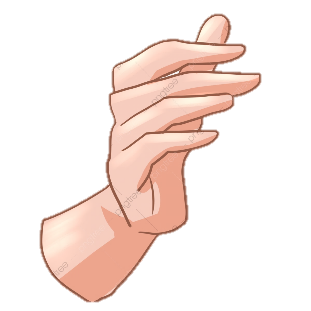 Từ các số 15, 64, 79 em hãy lập thành các phép tính thích hợp.
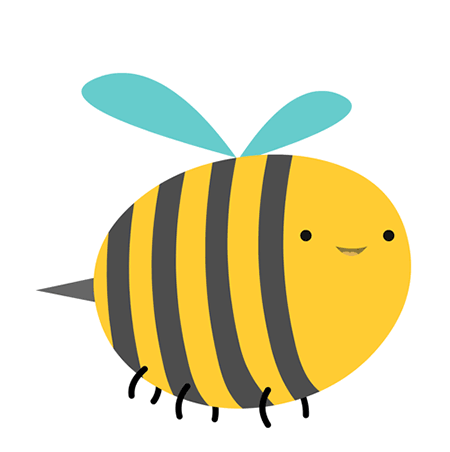 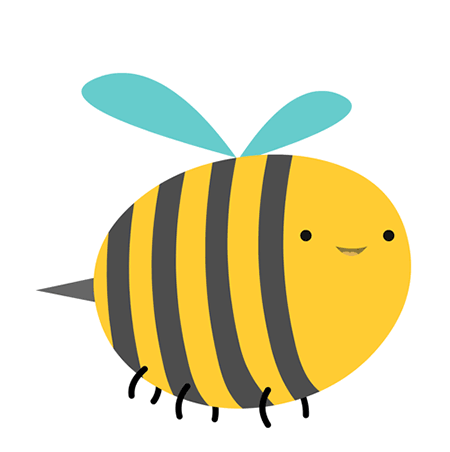 15 + 64 = 79
64 + 15 = 79
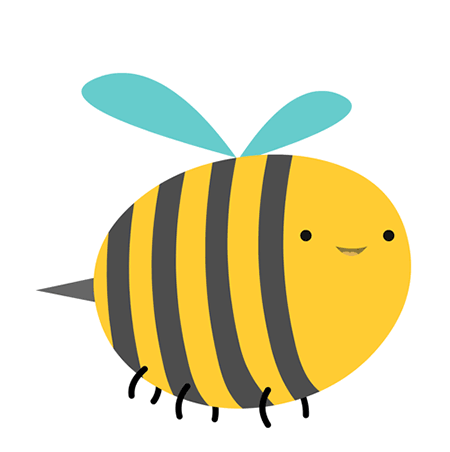 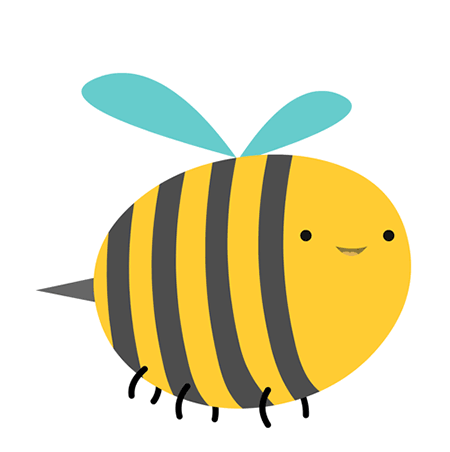 79 - 15 = 64
79 - 64 = 15
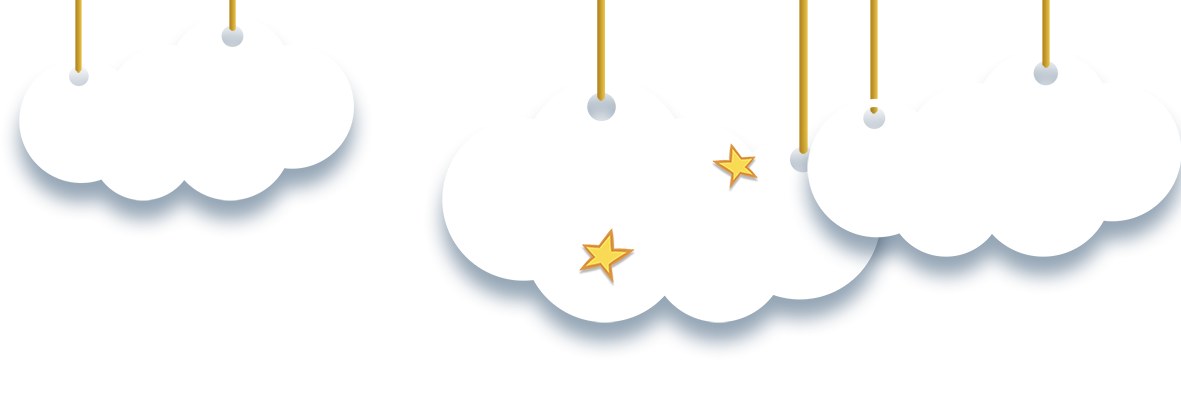 Vận dụng
Vận dụng
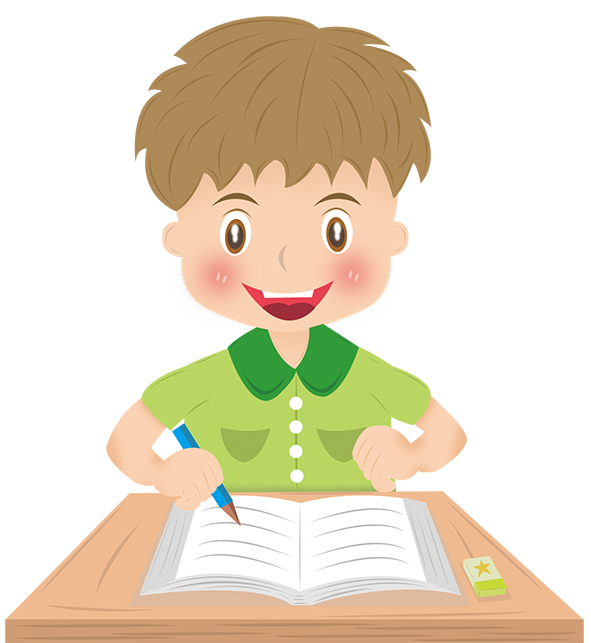 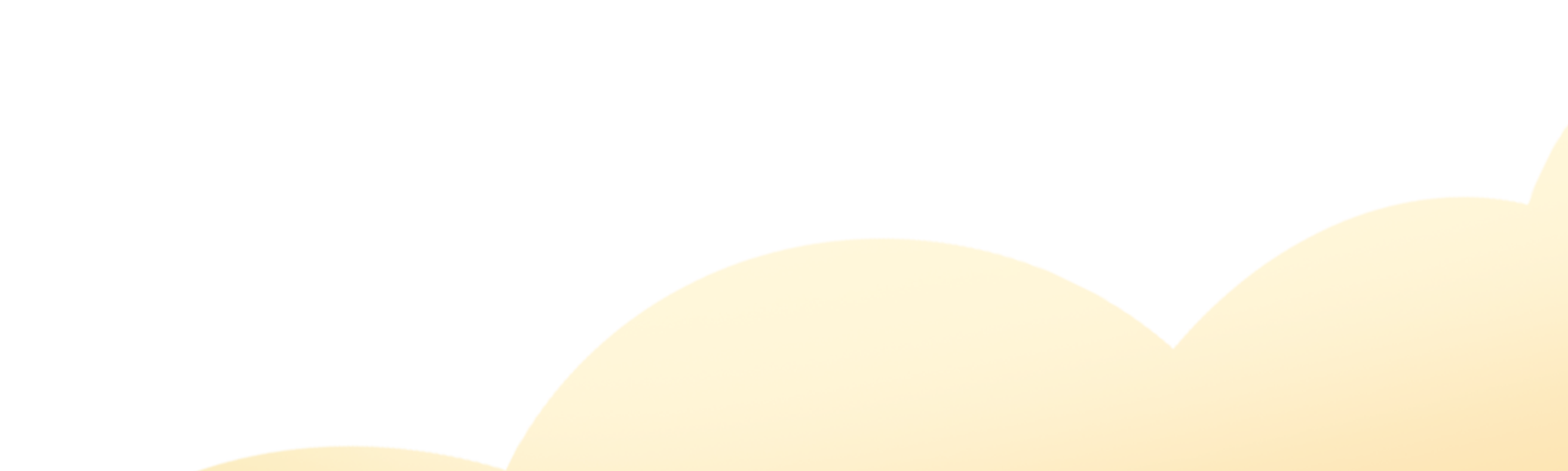 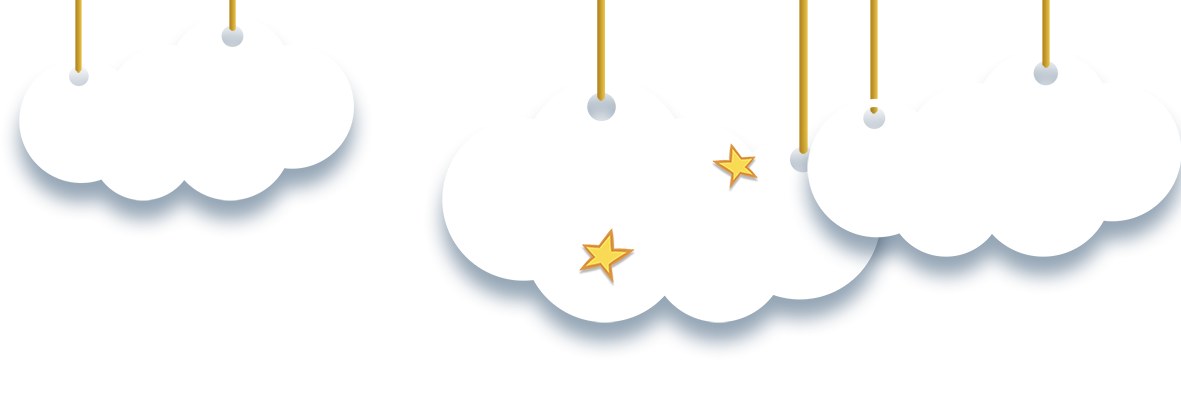 THANK!
THANK!
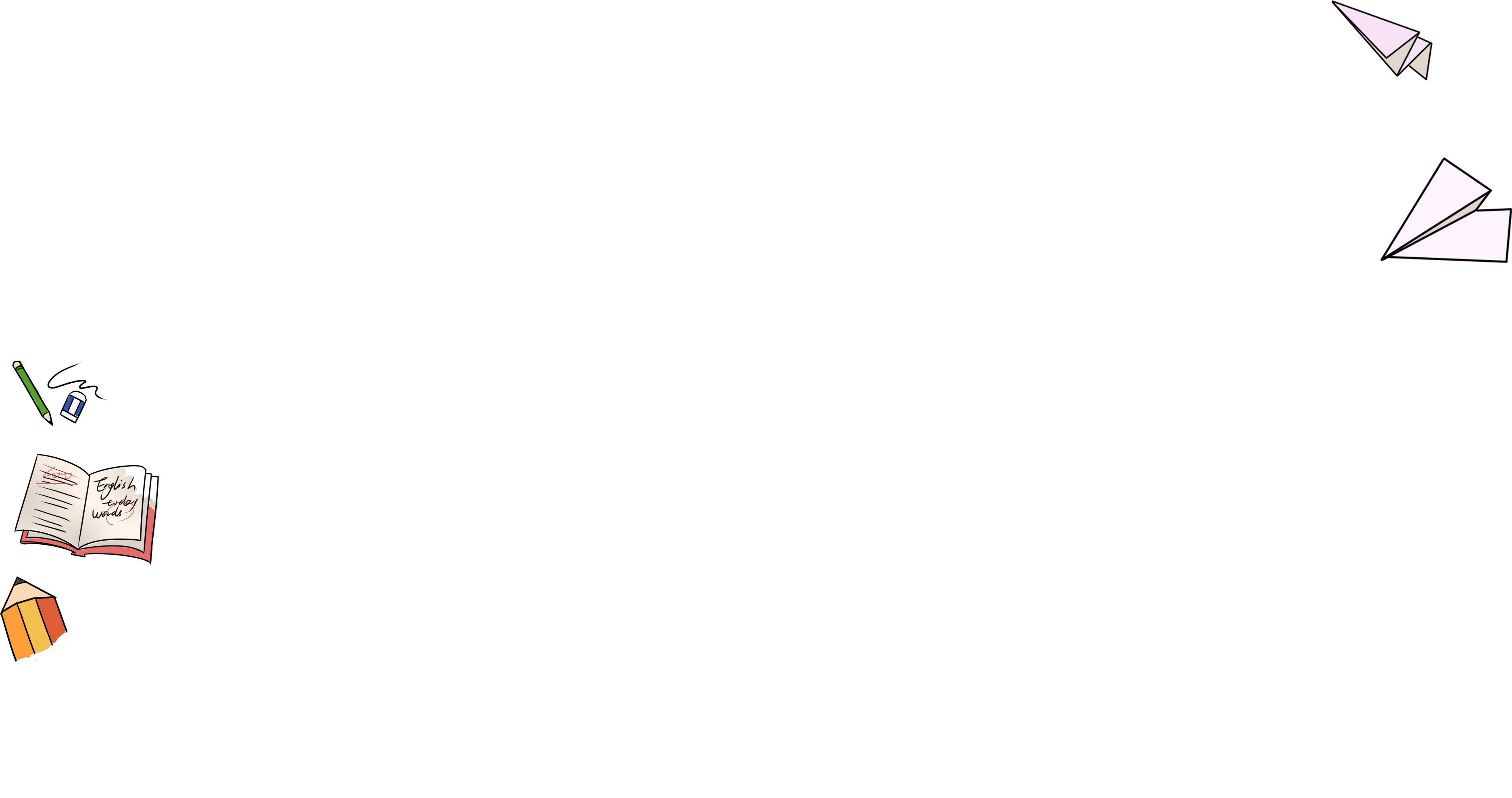 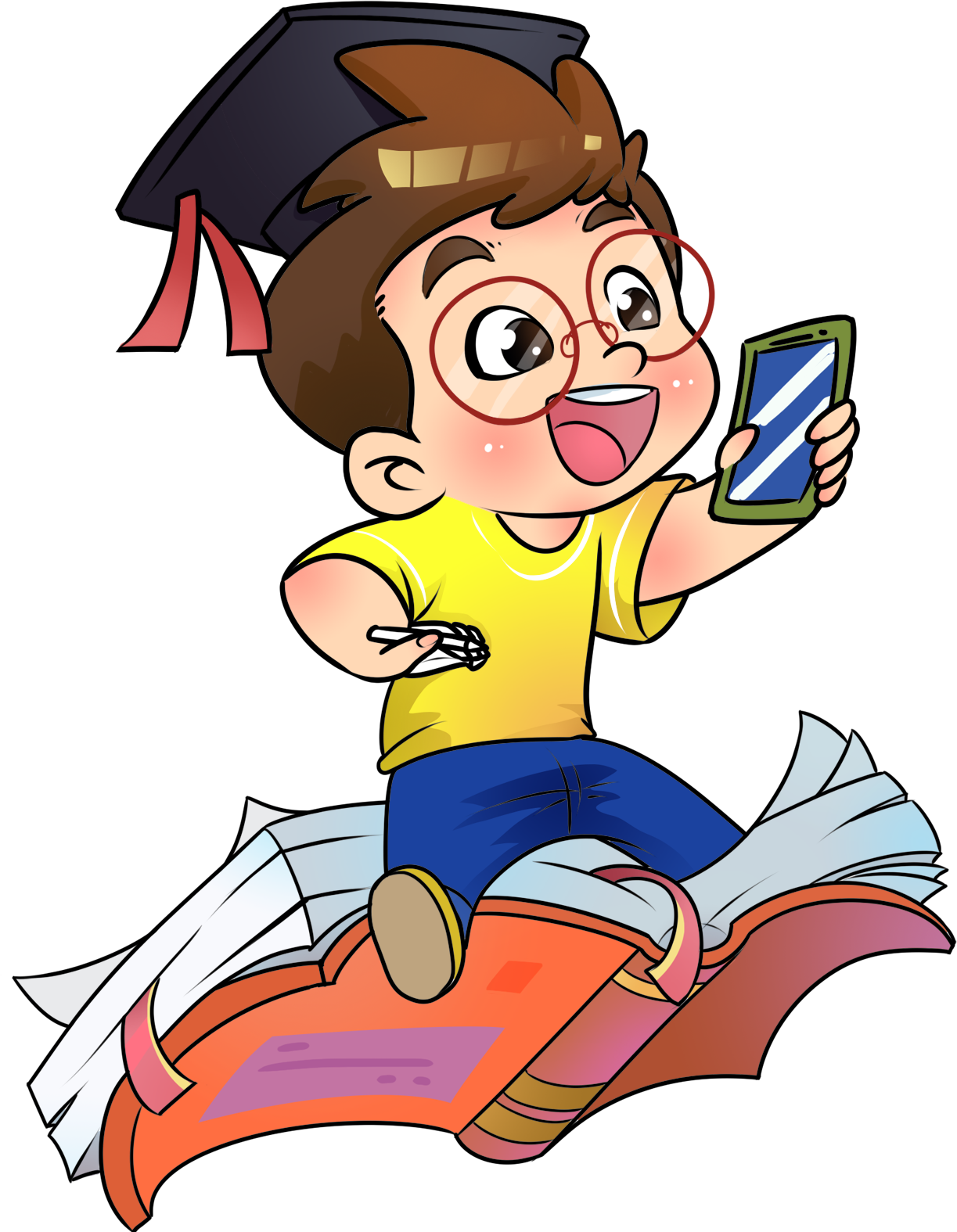